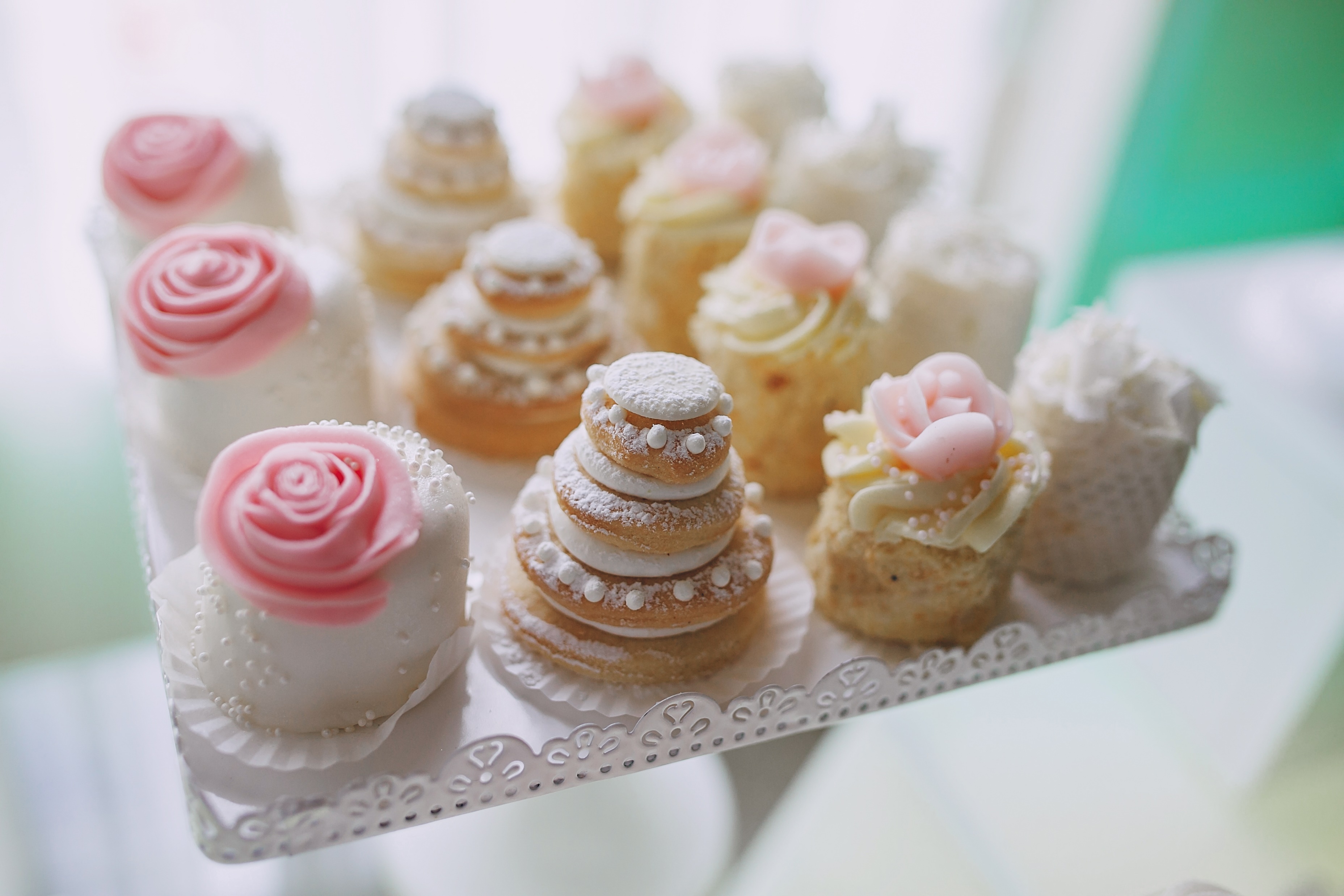 Základy cukrářství
vyučující: Mgr. Martina Šardická
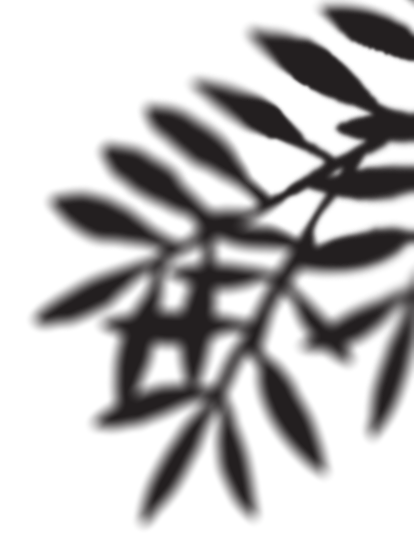 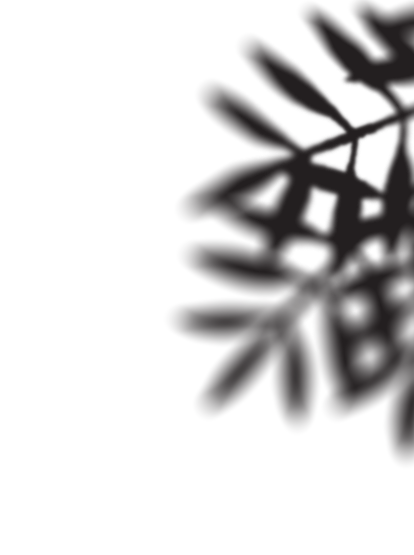 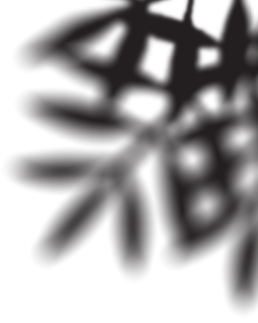 Základy cukrářství









  volitelný předmět pro žáky 8. ročníku
výuka probíhá ve cvičné kuchyni 1krát za 14 dní 
     v délce 2 vyučovací hodiny
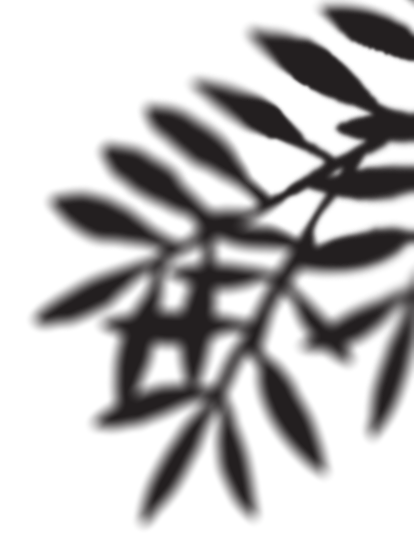 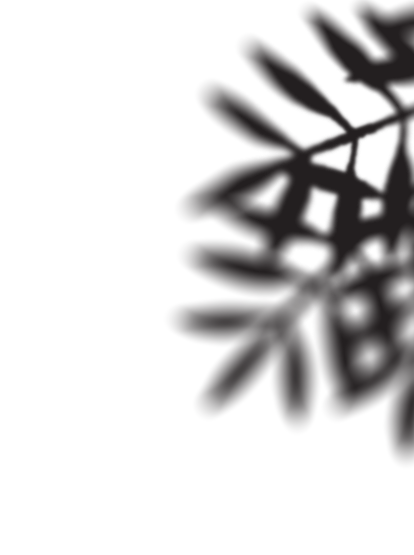 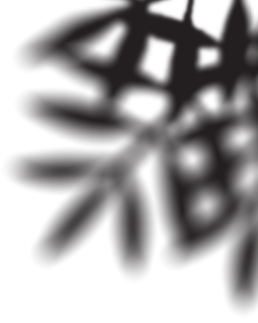 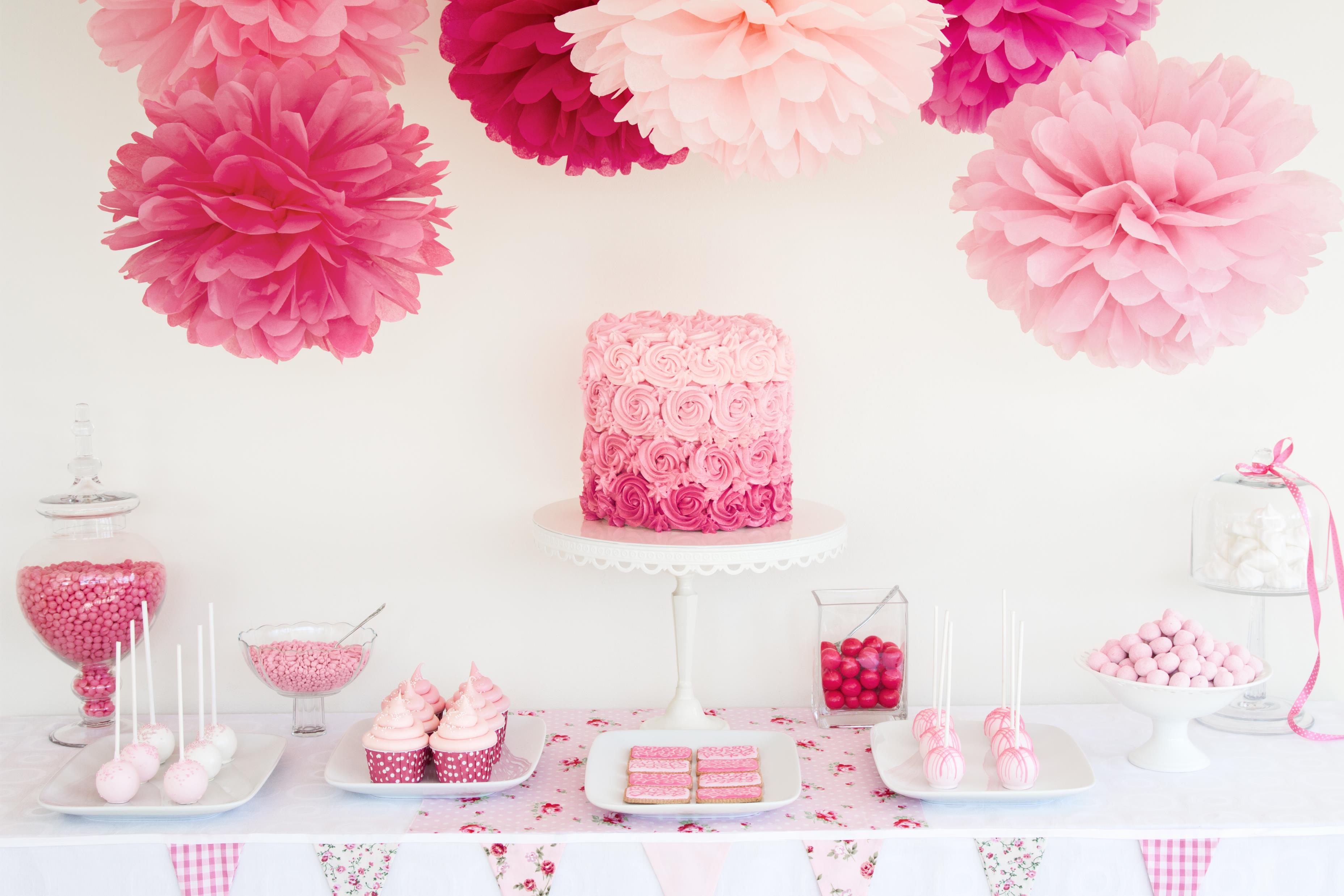 Předmět je zaměřený na:
kreativitu, tvořivost a originalitu
rozvoj estetického cítění při dekorování cukrářských výrobků
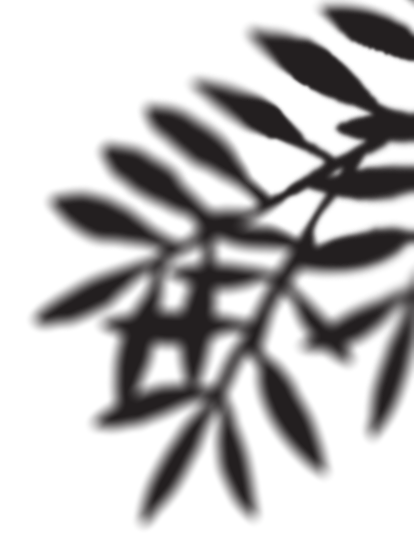 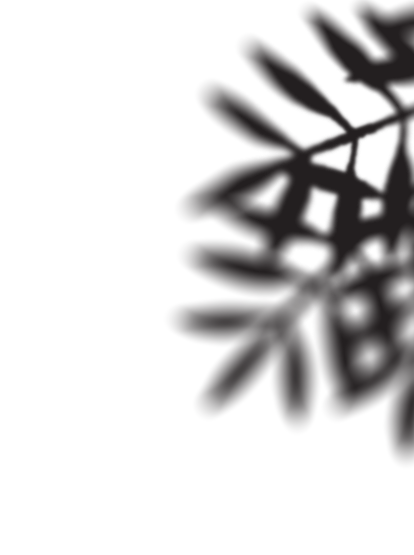 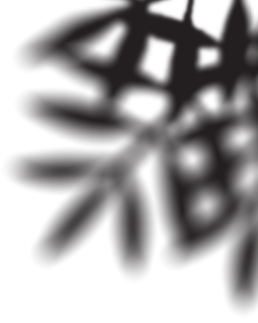 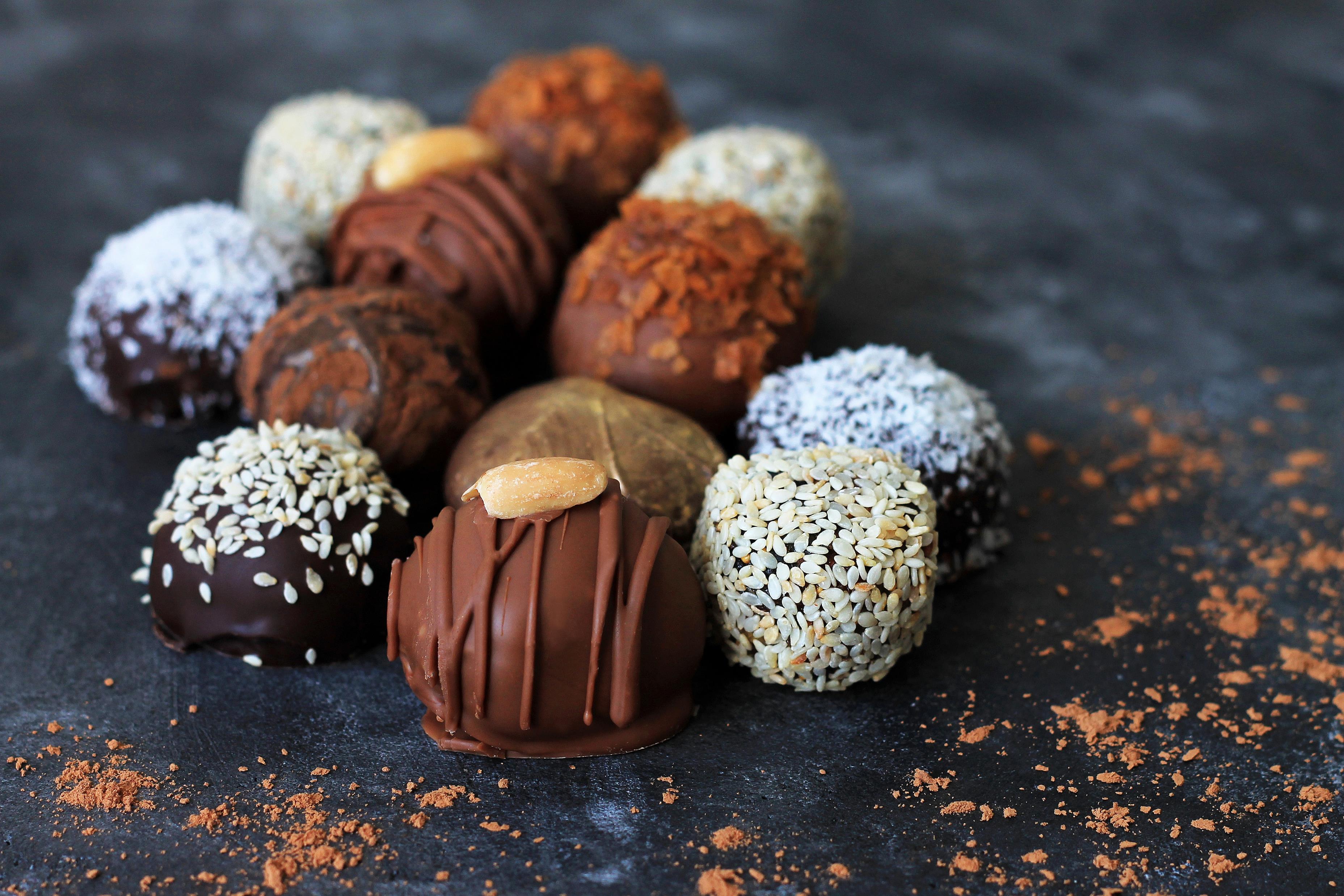 Co v hodinách děláme?
vytváříme vlastní šablony pro dekorování
děláme vlastní čokoládové ozdoby
pečeme základní piškotová a linecká těsta
pracujeme s cukrářskými hmotami, ze kterých modelujeme jednoduché květinové ozdoby
seznamujeme se se základy zdobení cukrářských výrobků
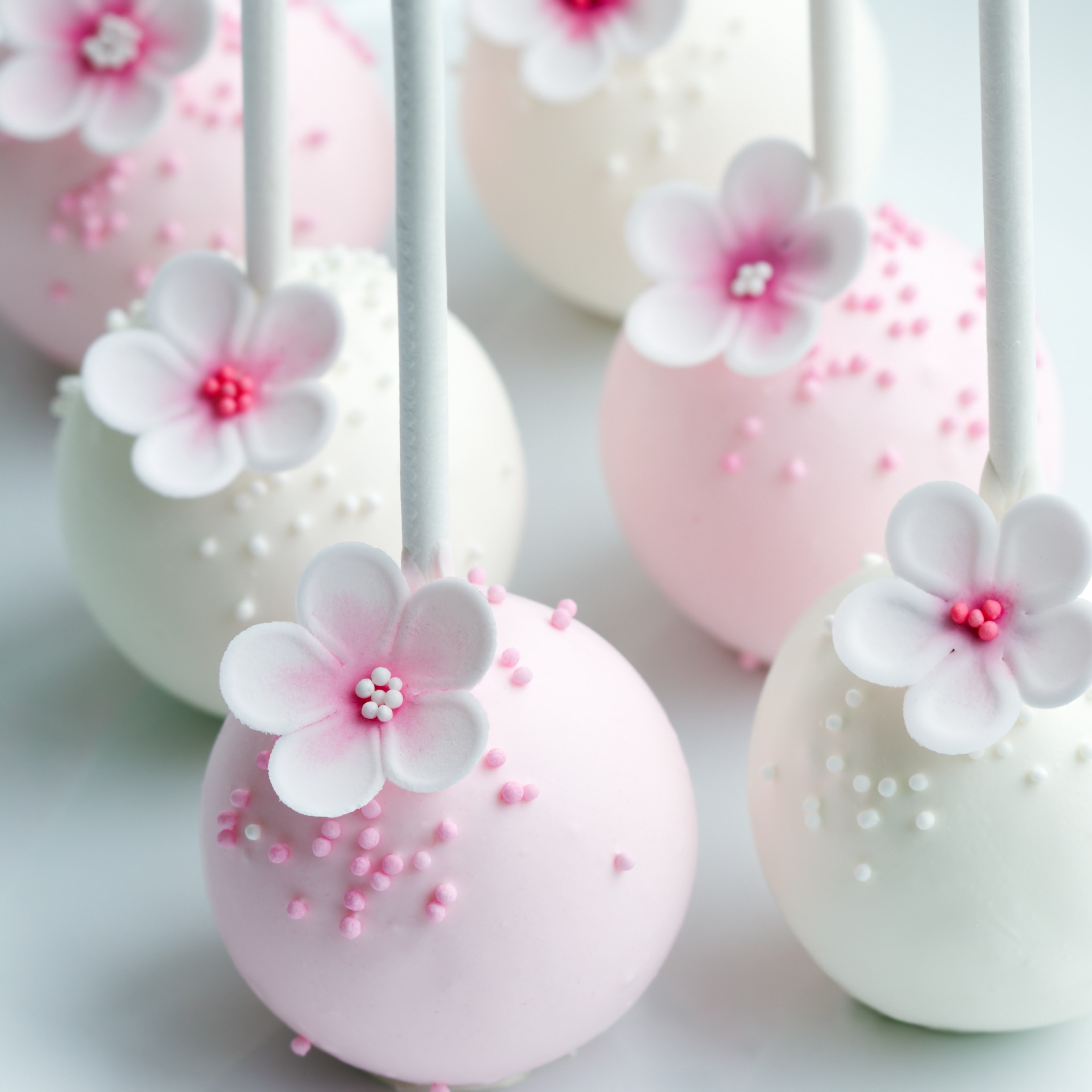 Na následujících stránkách se můžete podívat na ukázky žákovských prací.
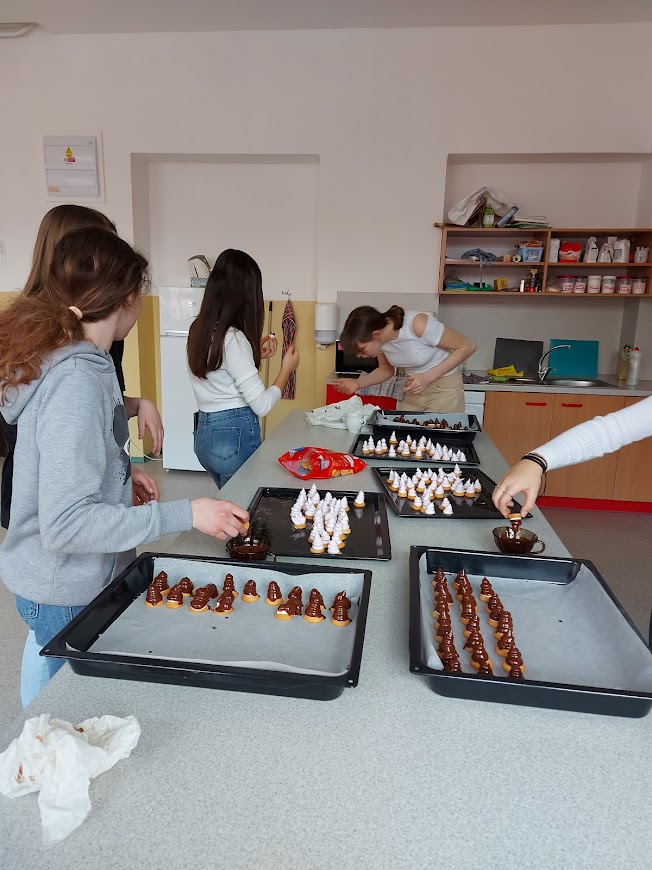 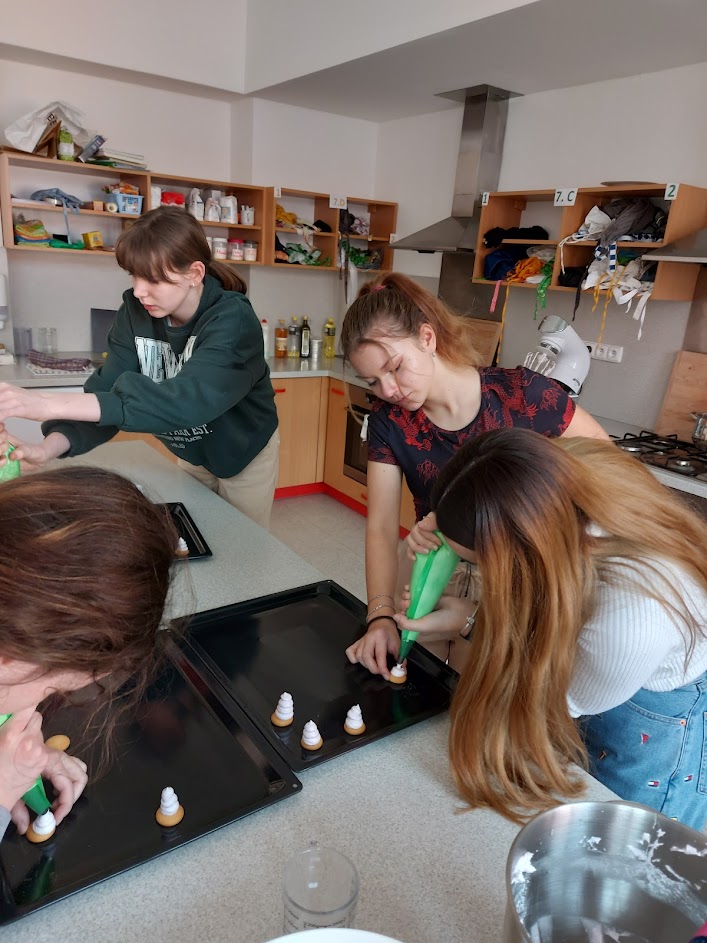 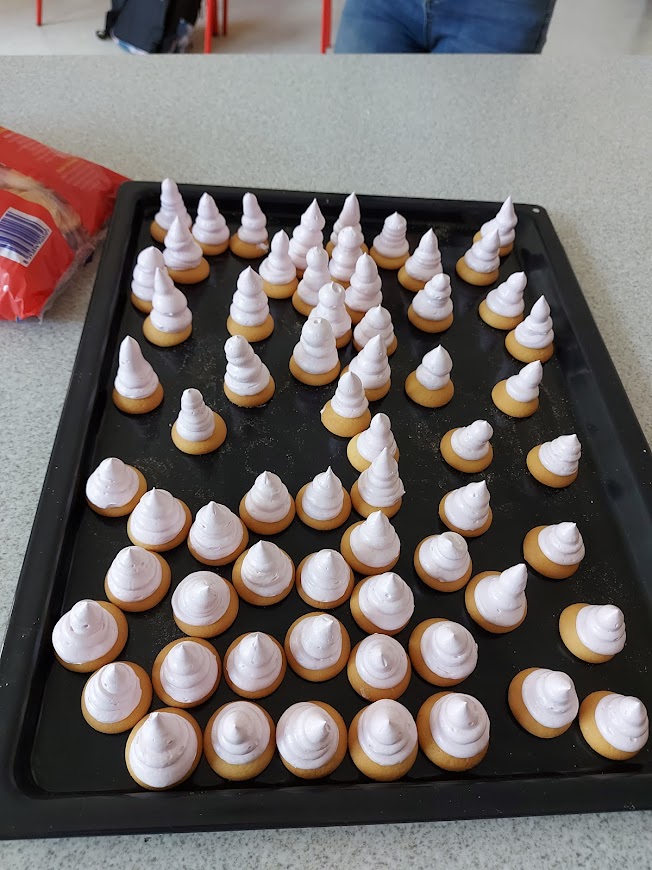 Výroba indiánků.
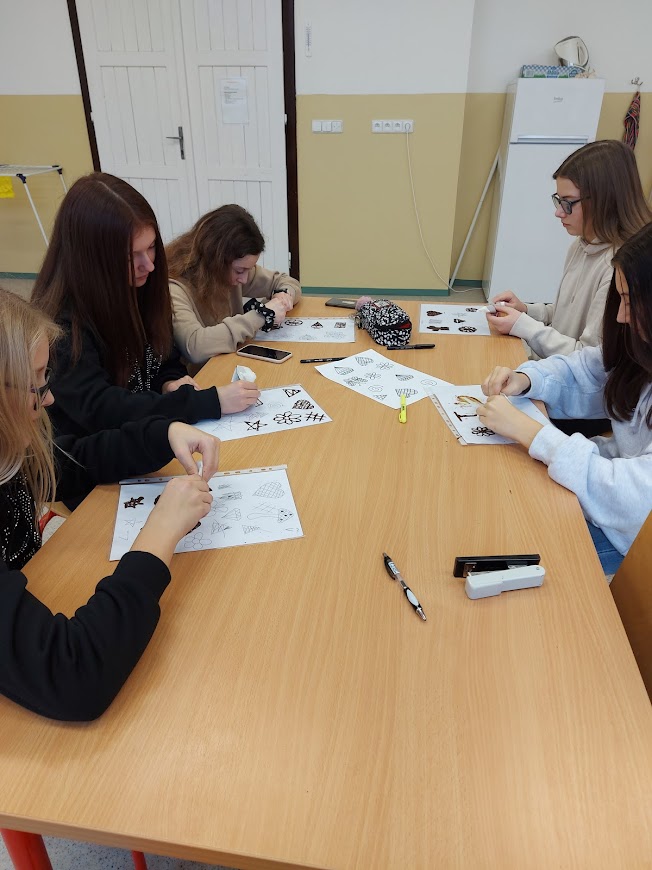 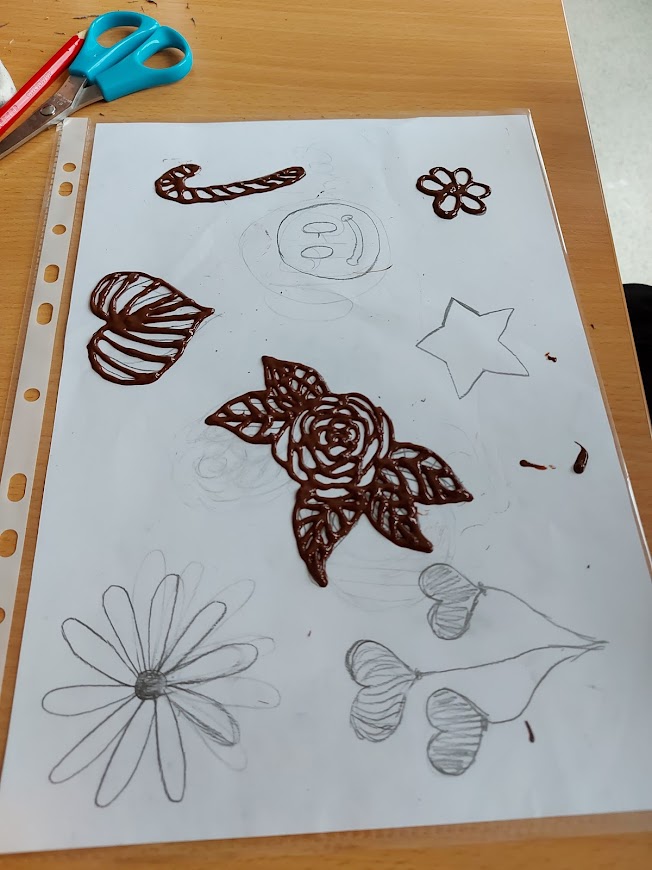 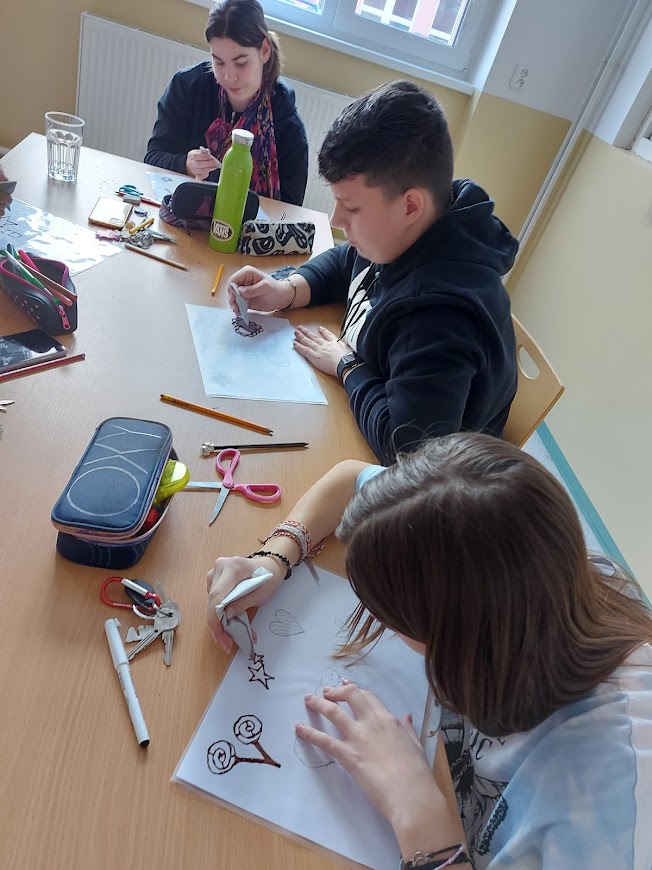 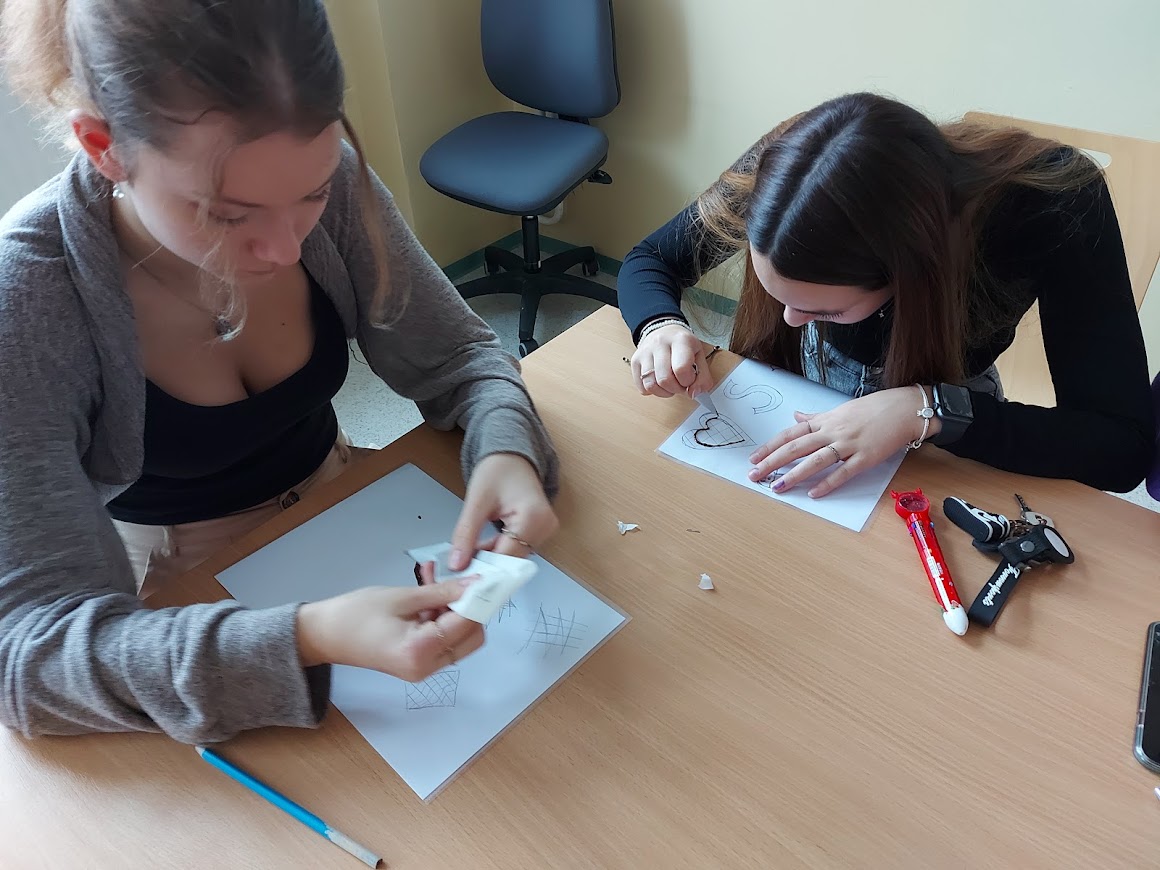 Tvoříme vlastní návrhy čokoládových ozdob a pak podle nich děláme tyto ozdoby.
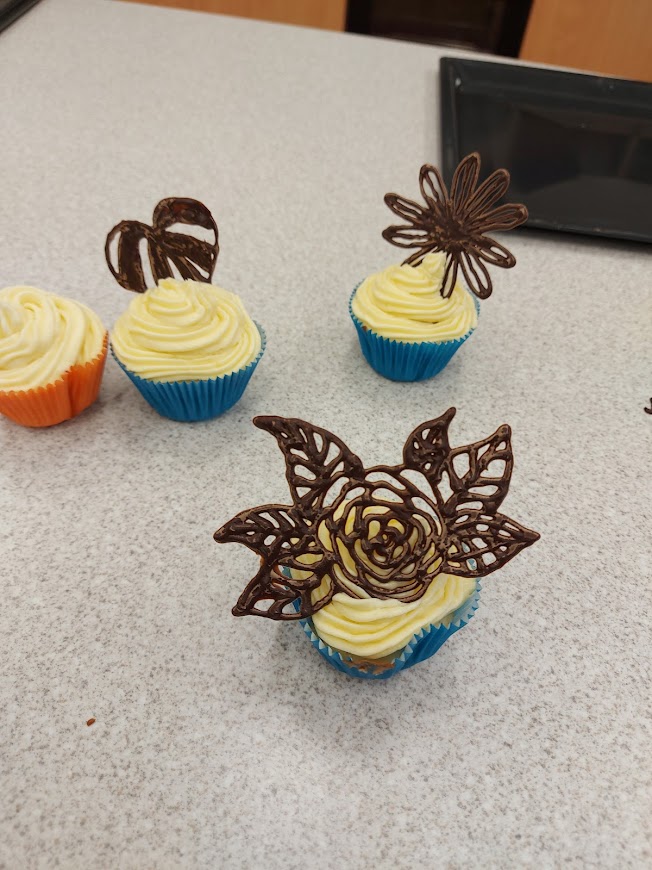 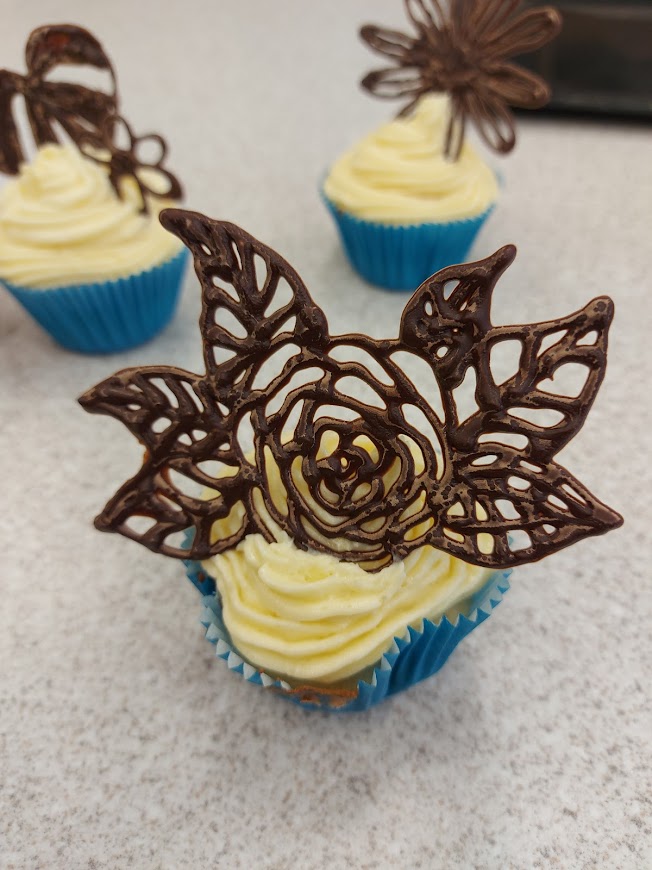 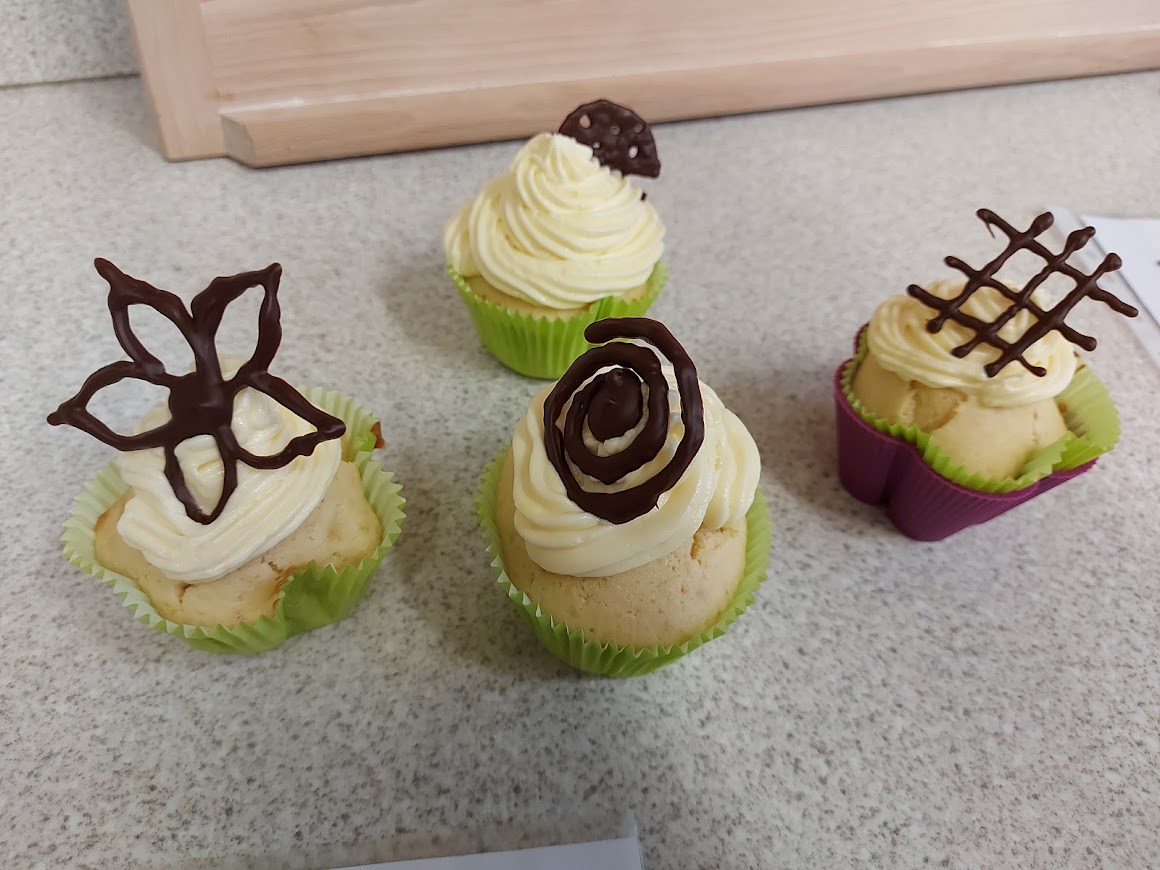 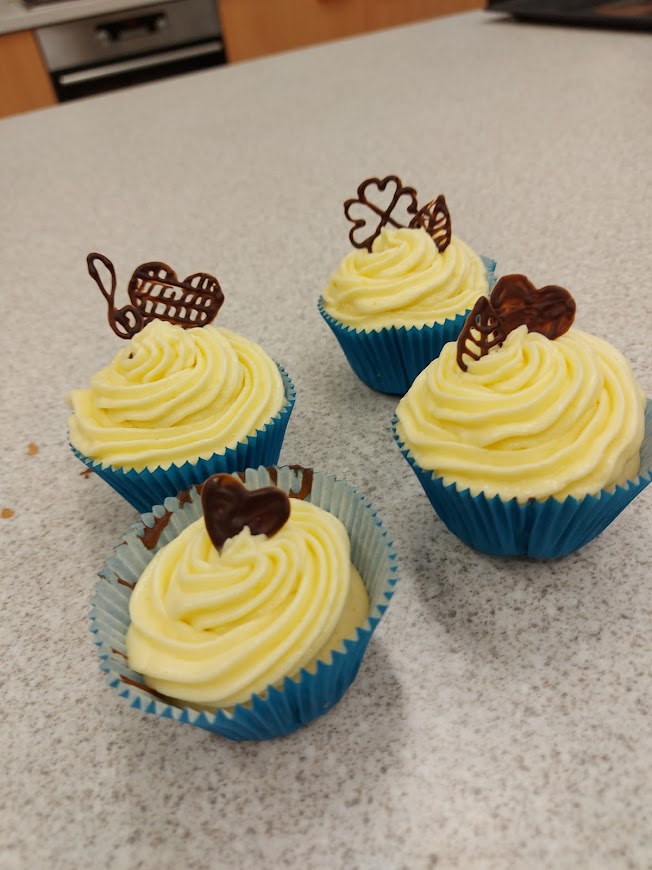 Čokoládové ozdoby jsme použili na dekoraci cupcakes.
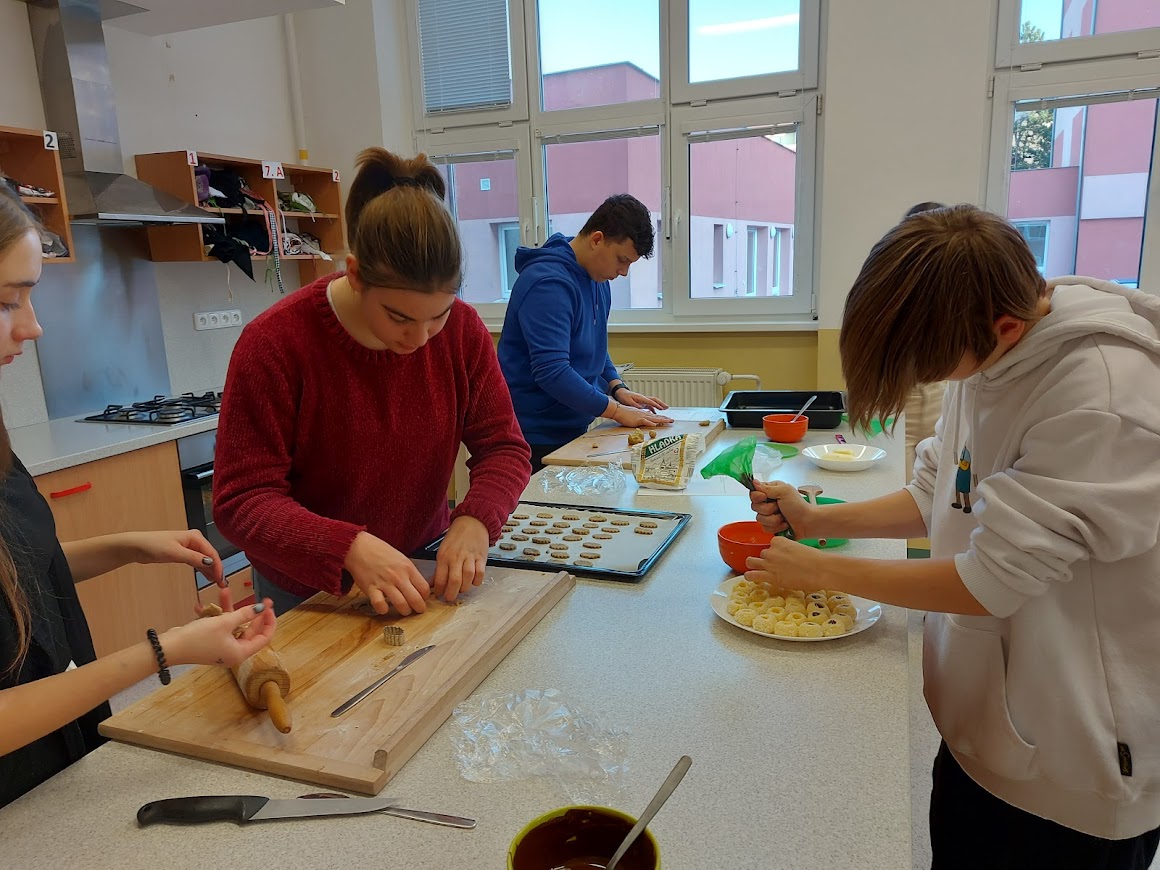 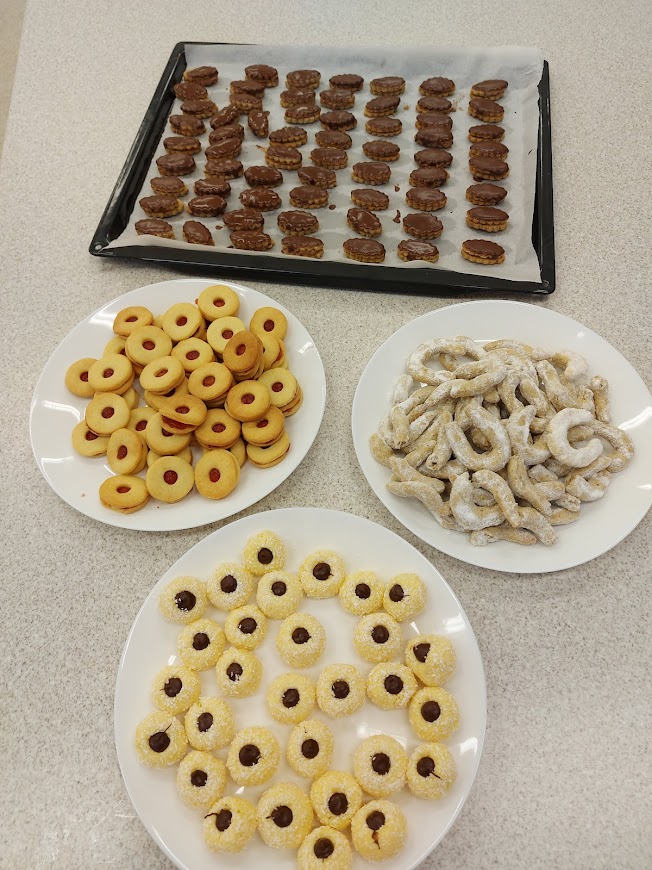 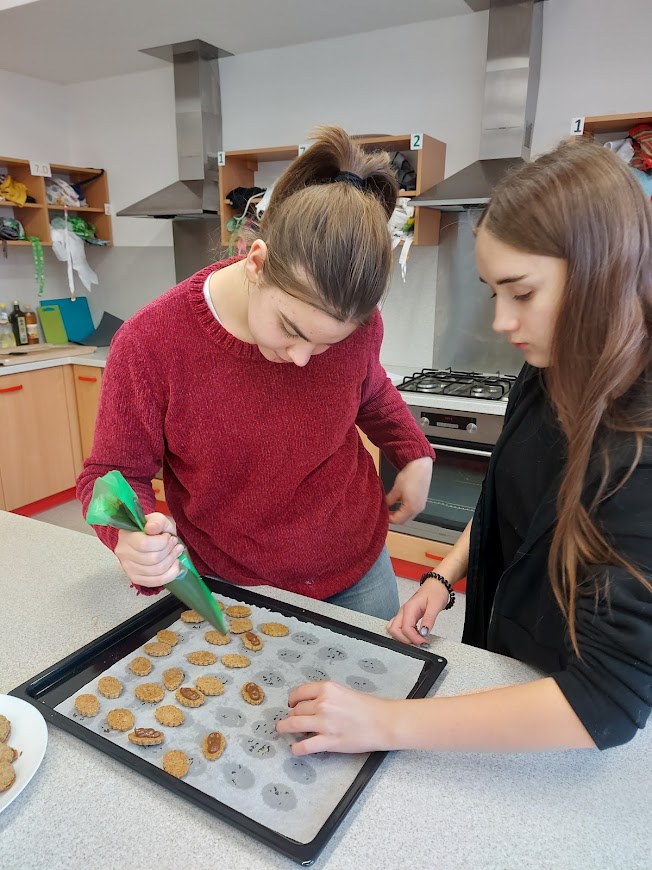 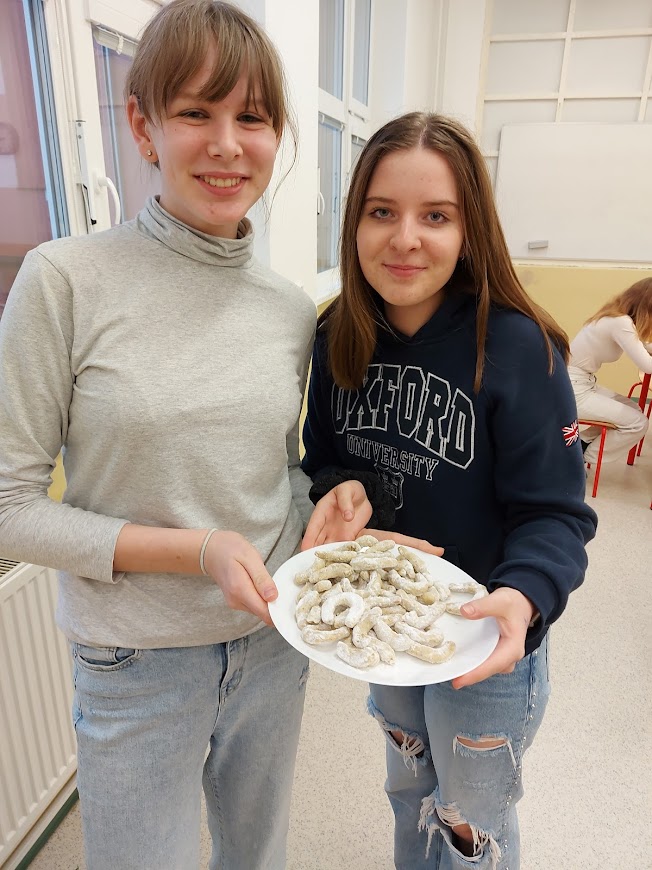 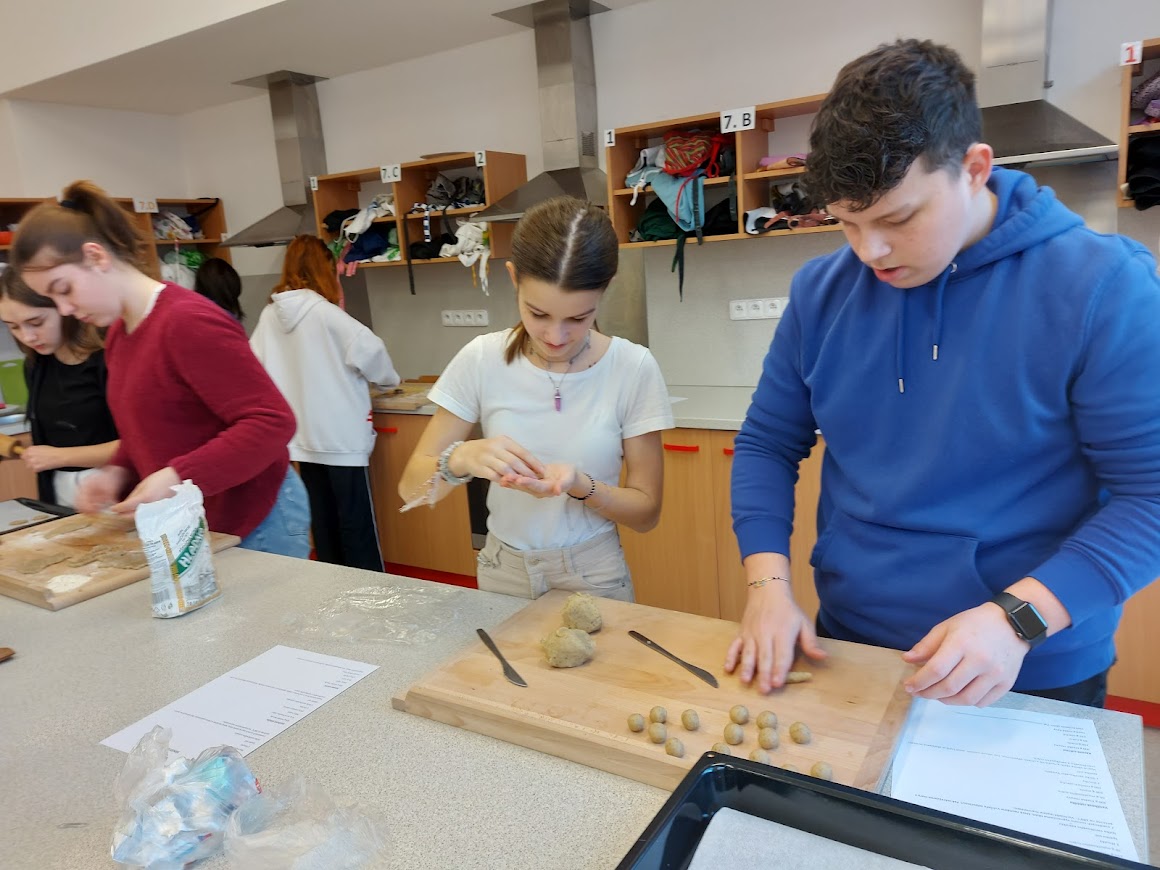 V prosinci nemůže chybět vánoční cukroví.
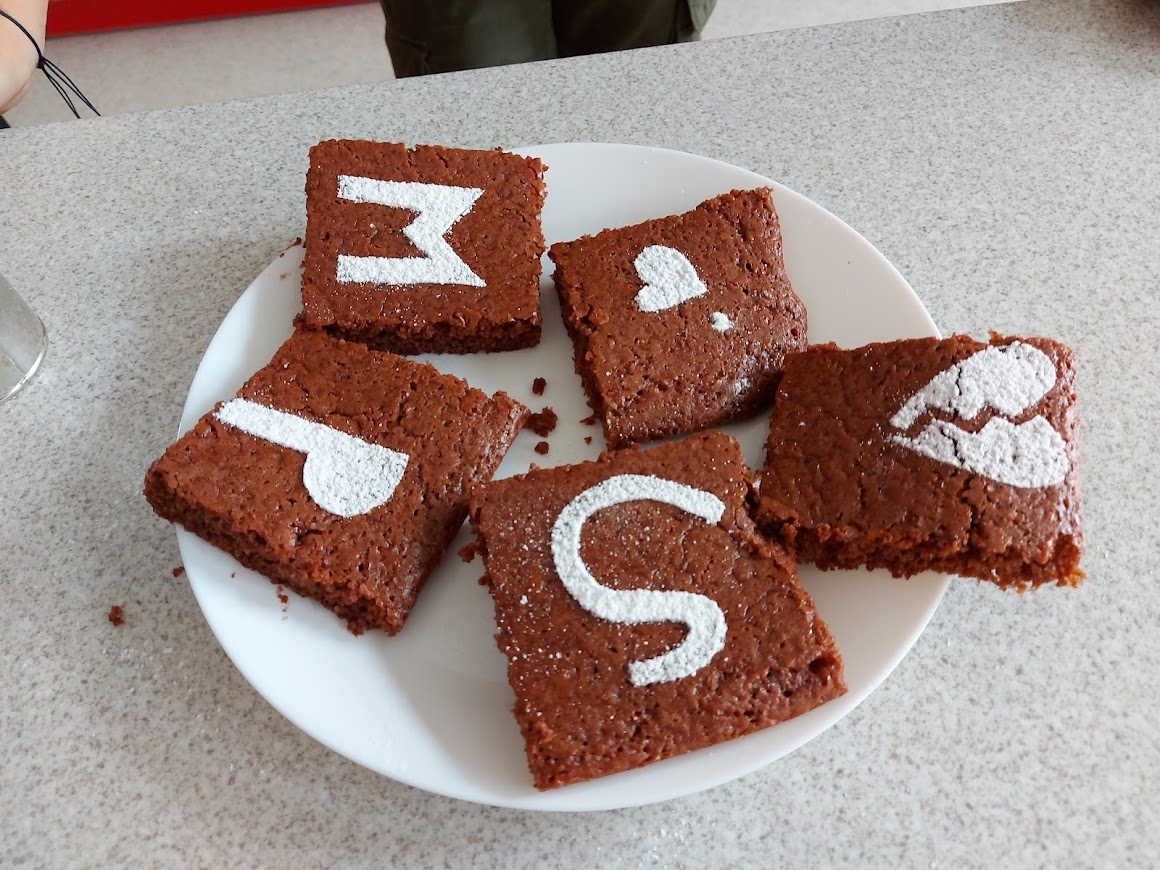 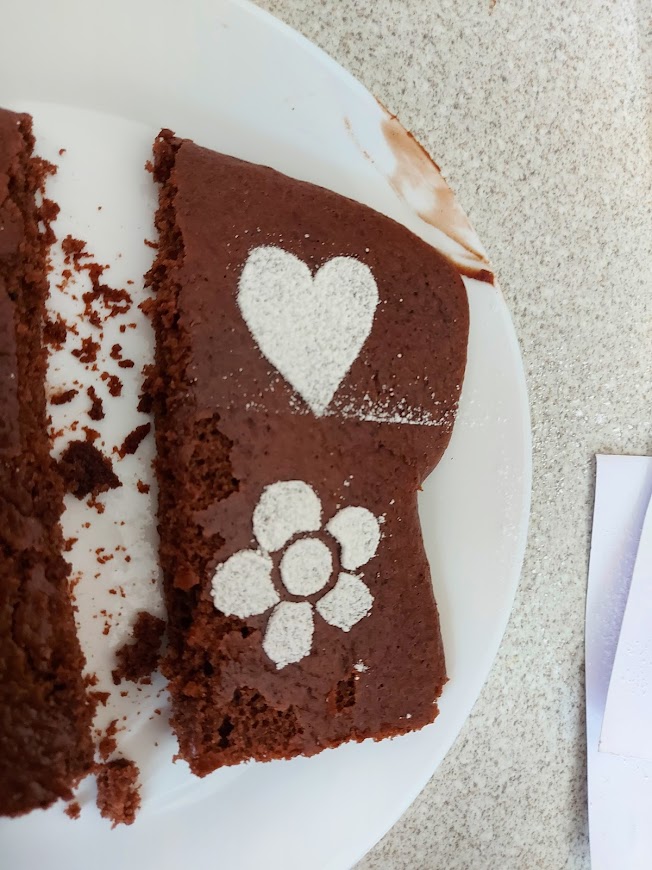 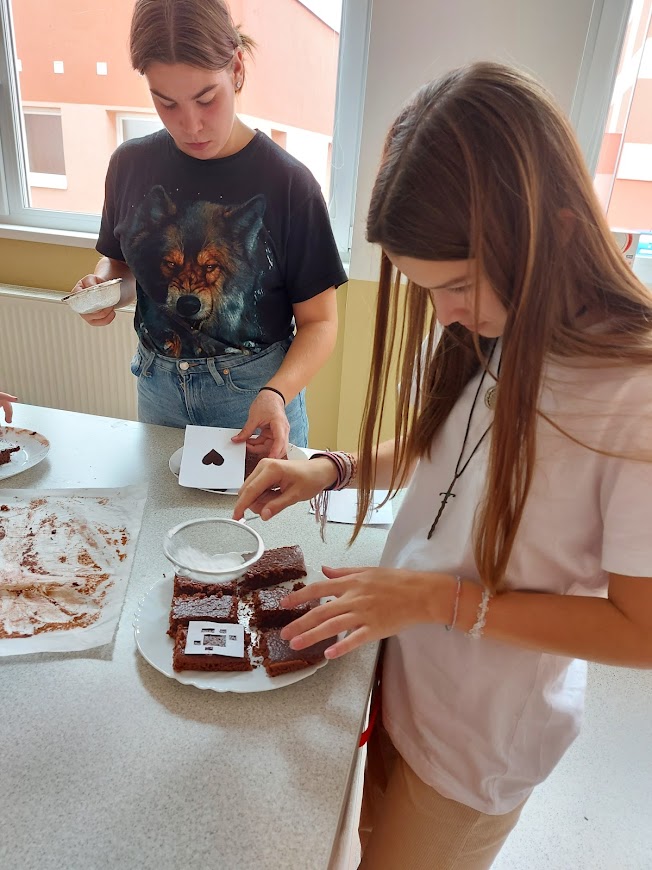 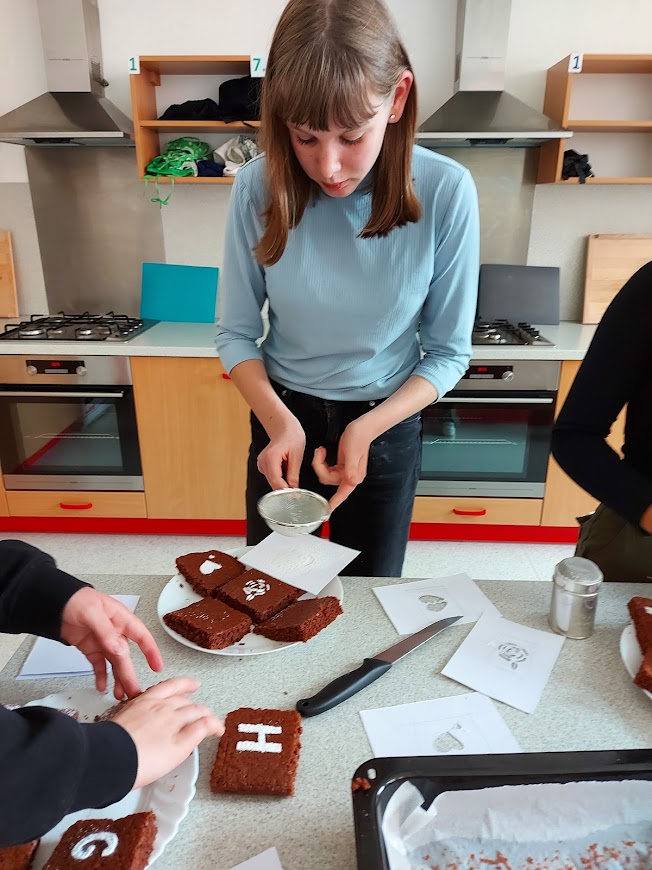 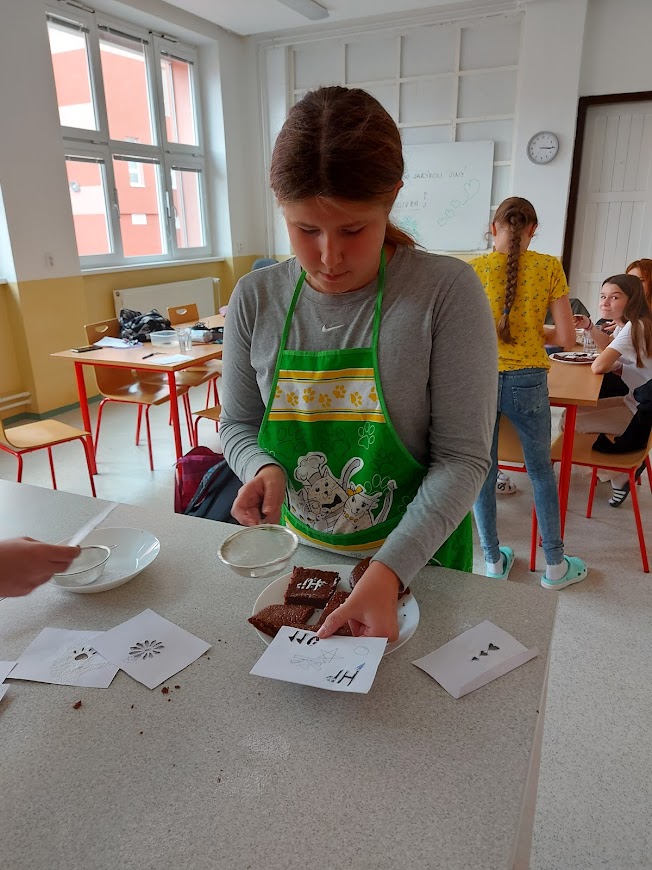 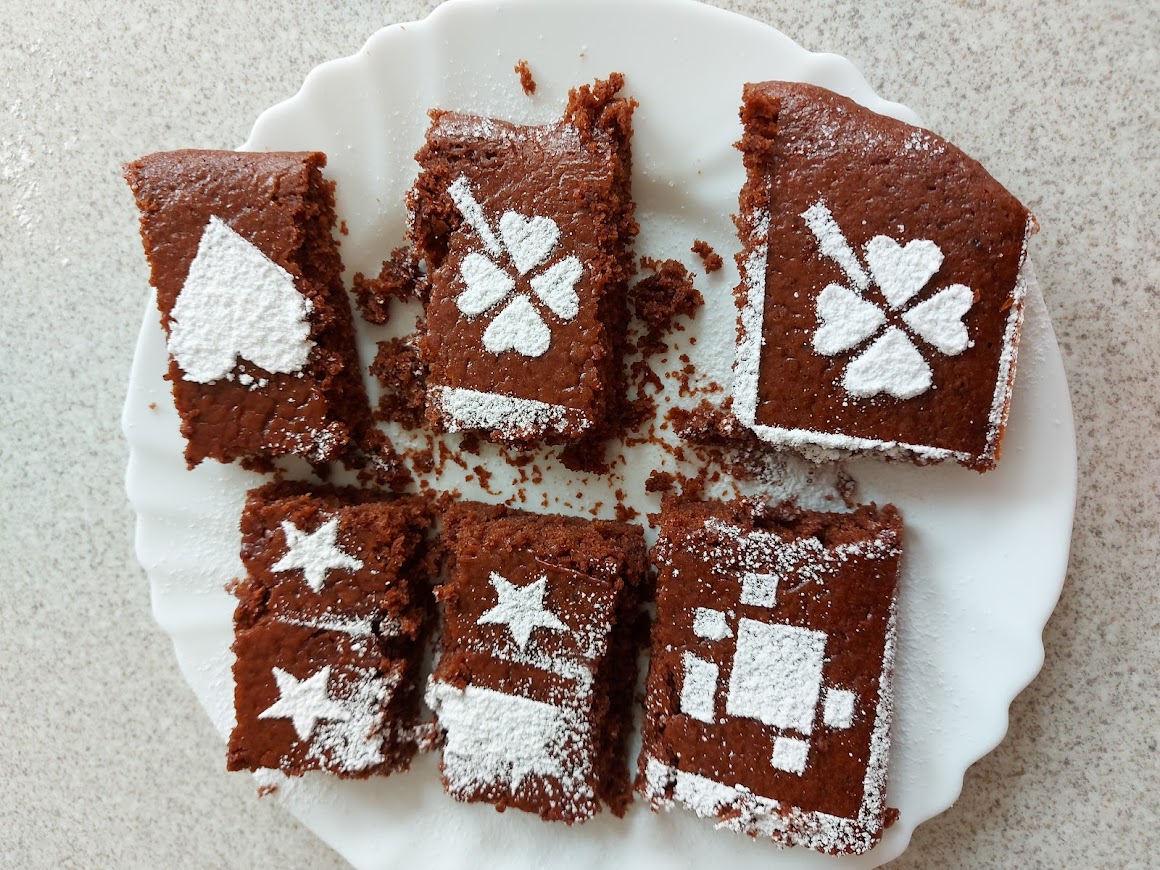 Vlastní šablony využíváme ke zdobení perníku.
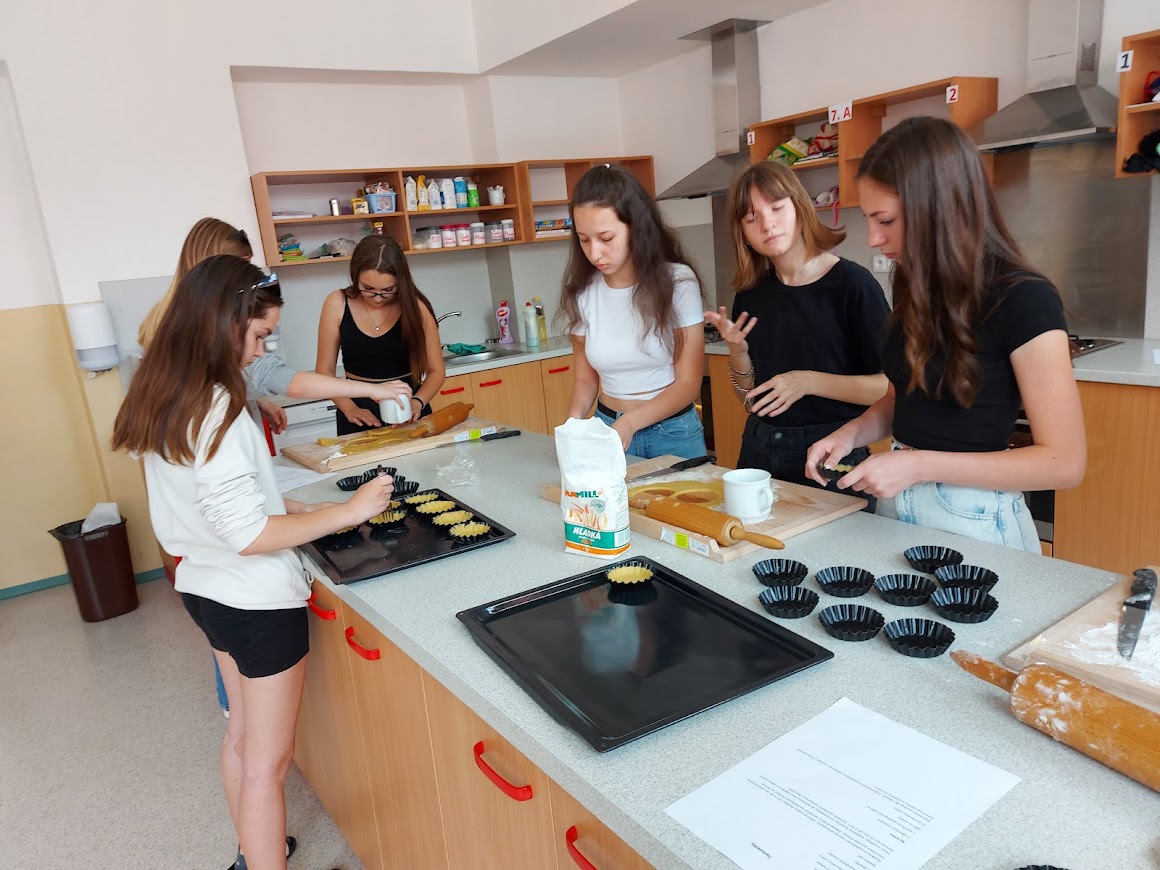 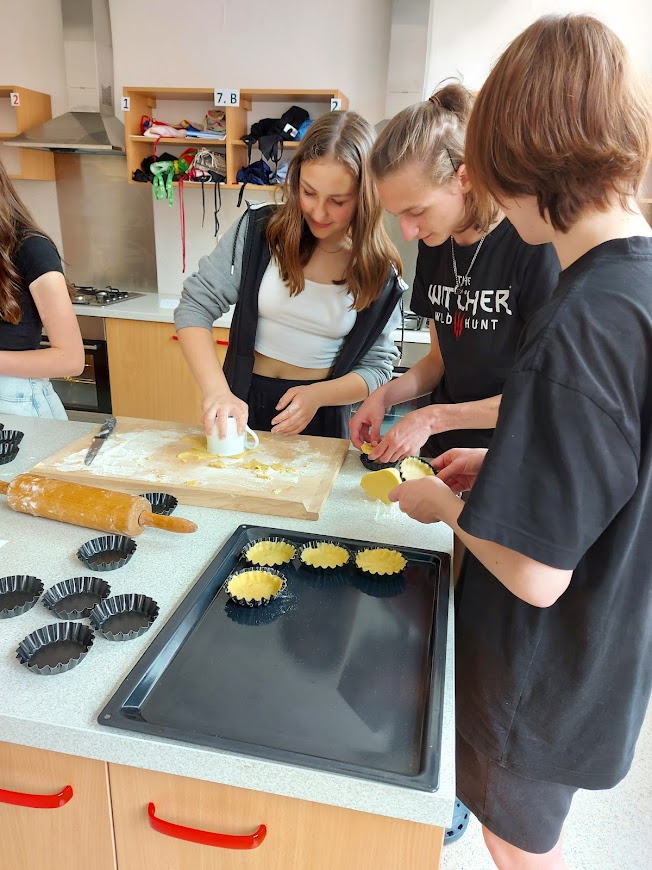 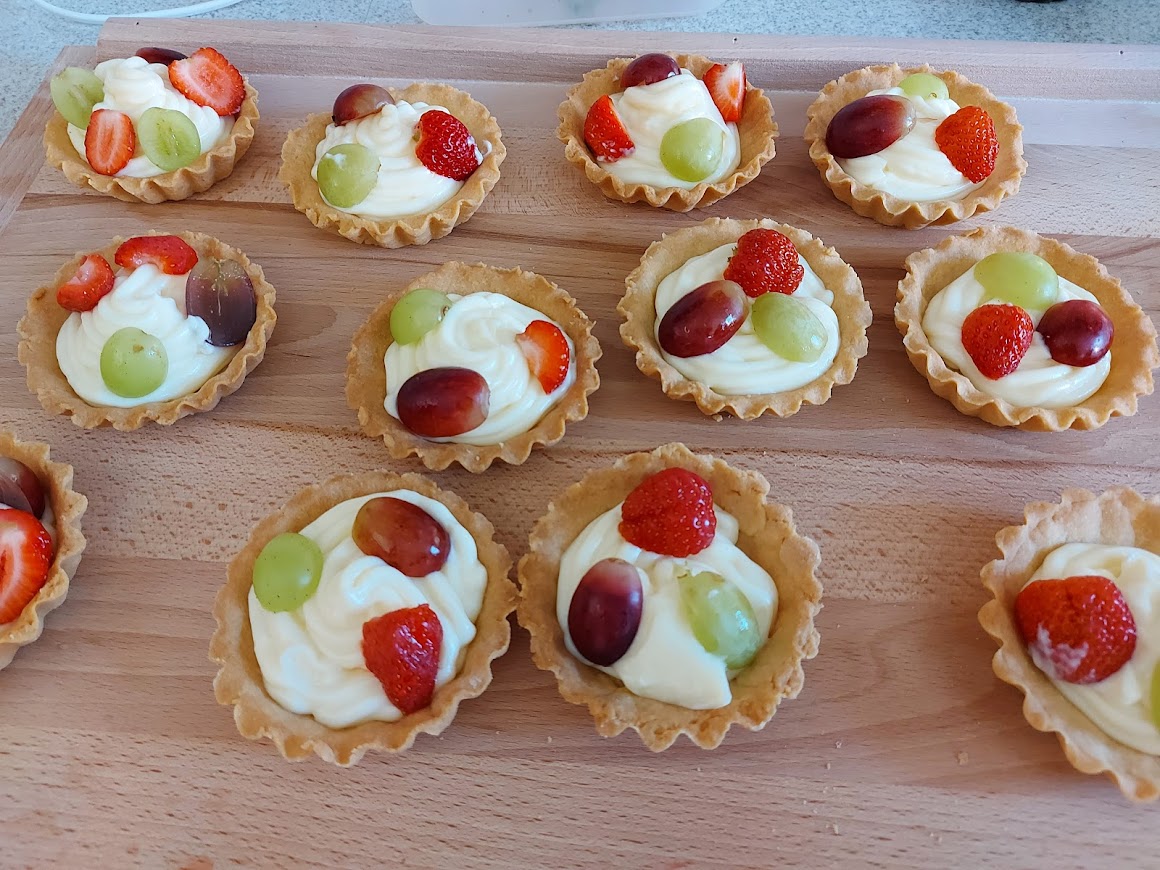 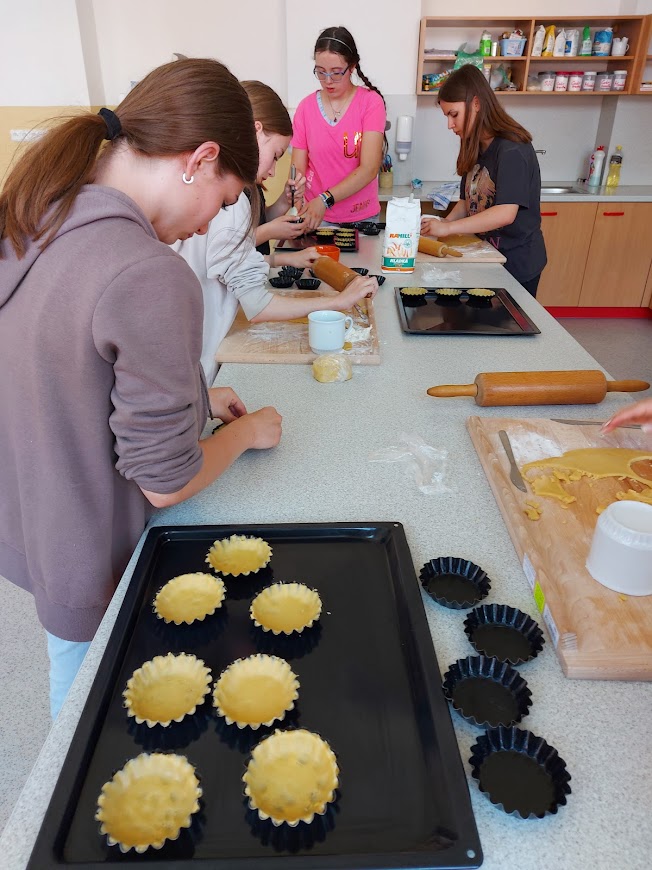 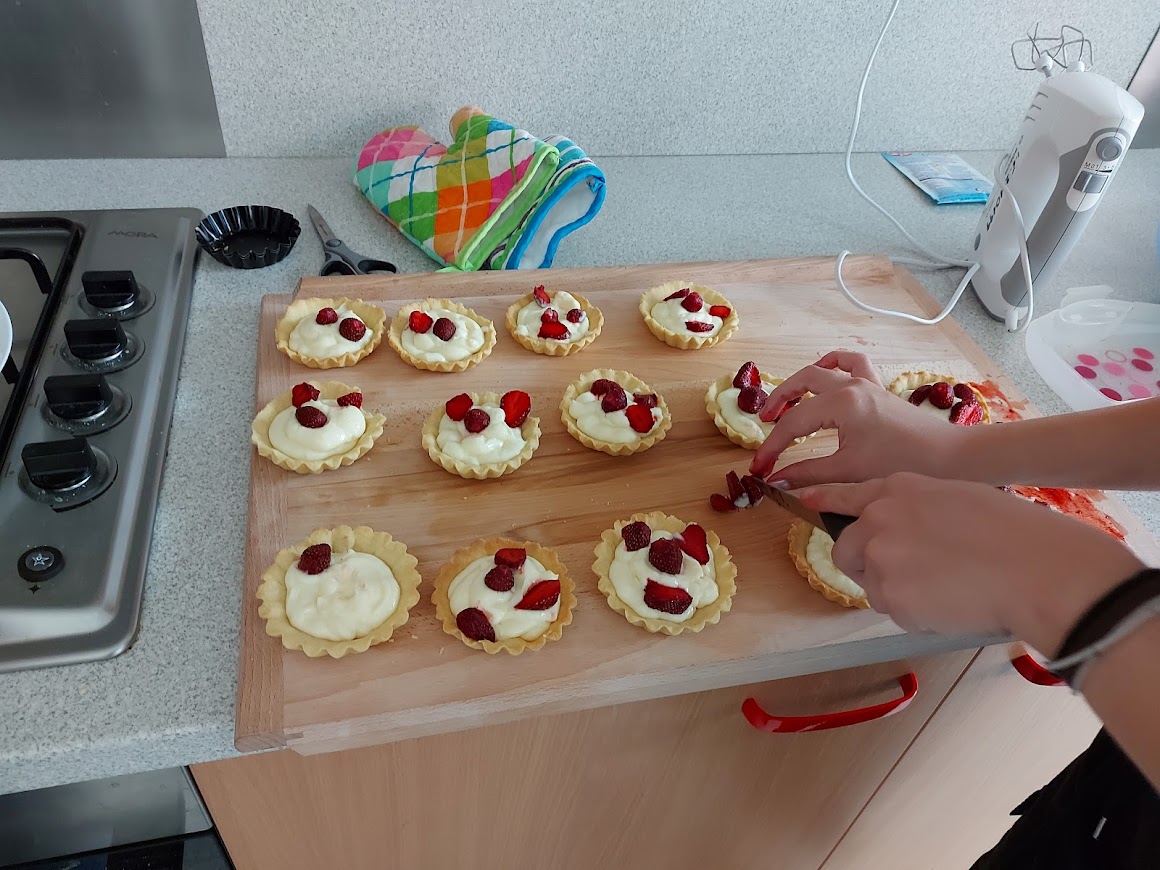 Pečení tartaletek.
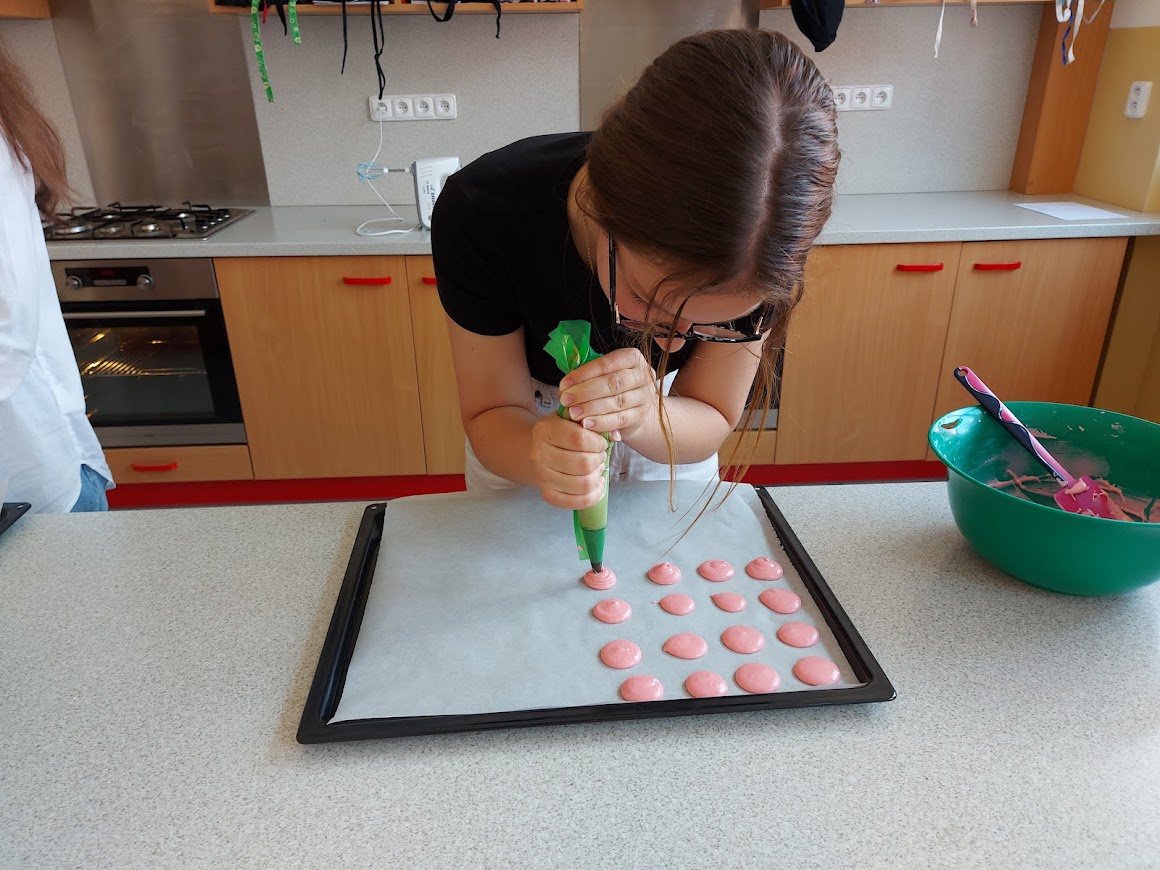 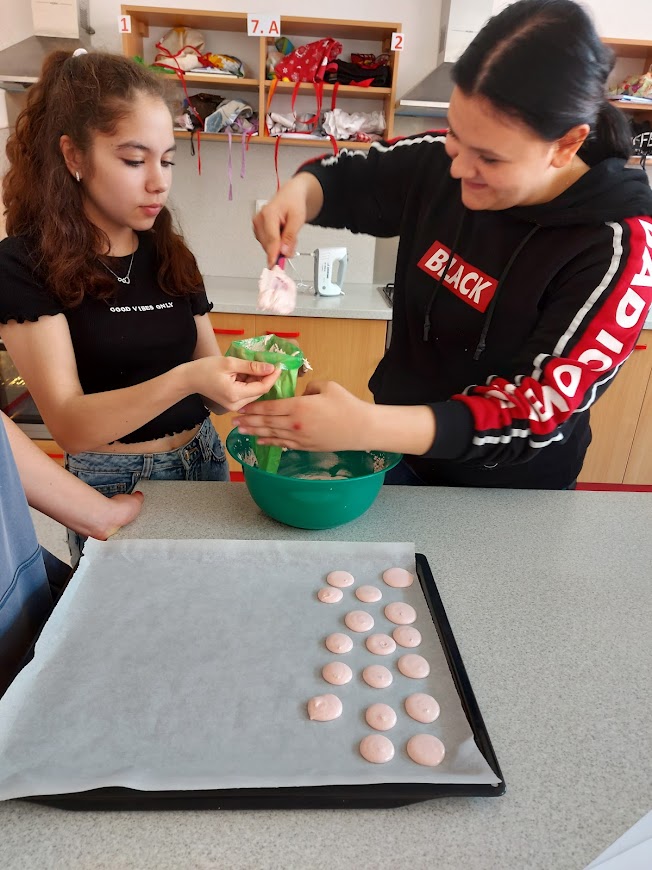 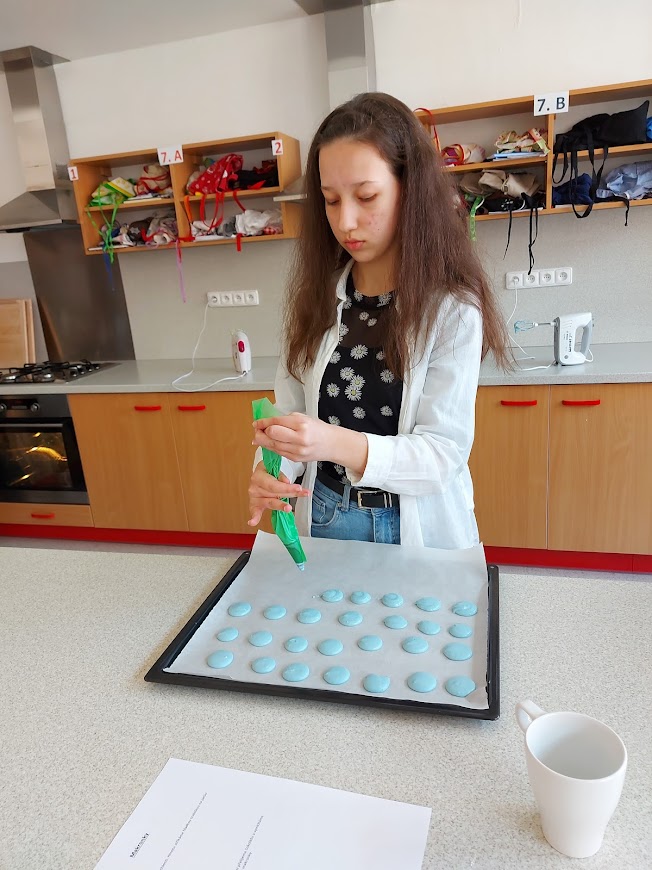 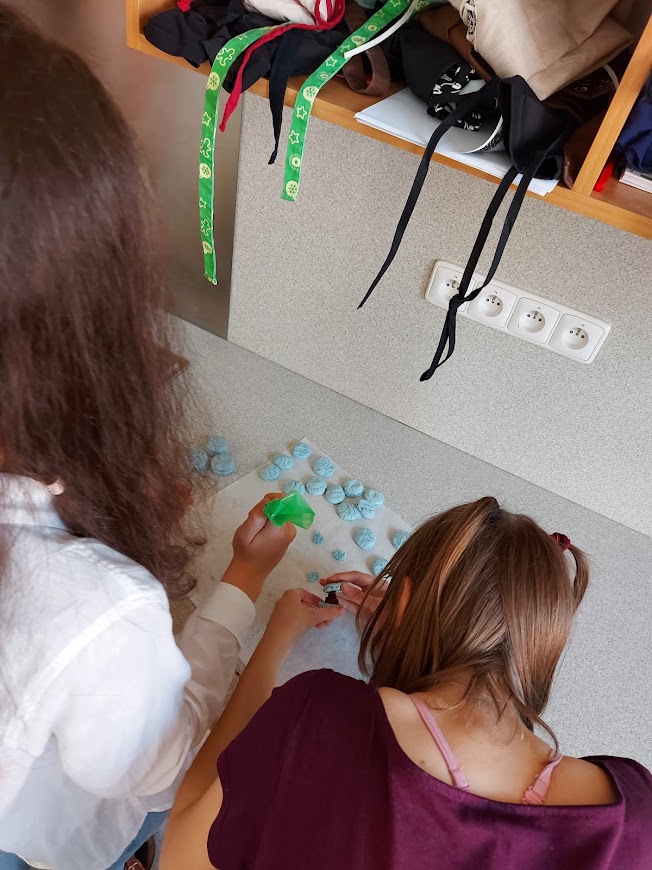 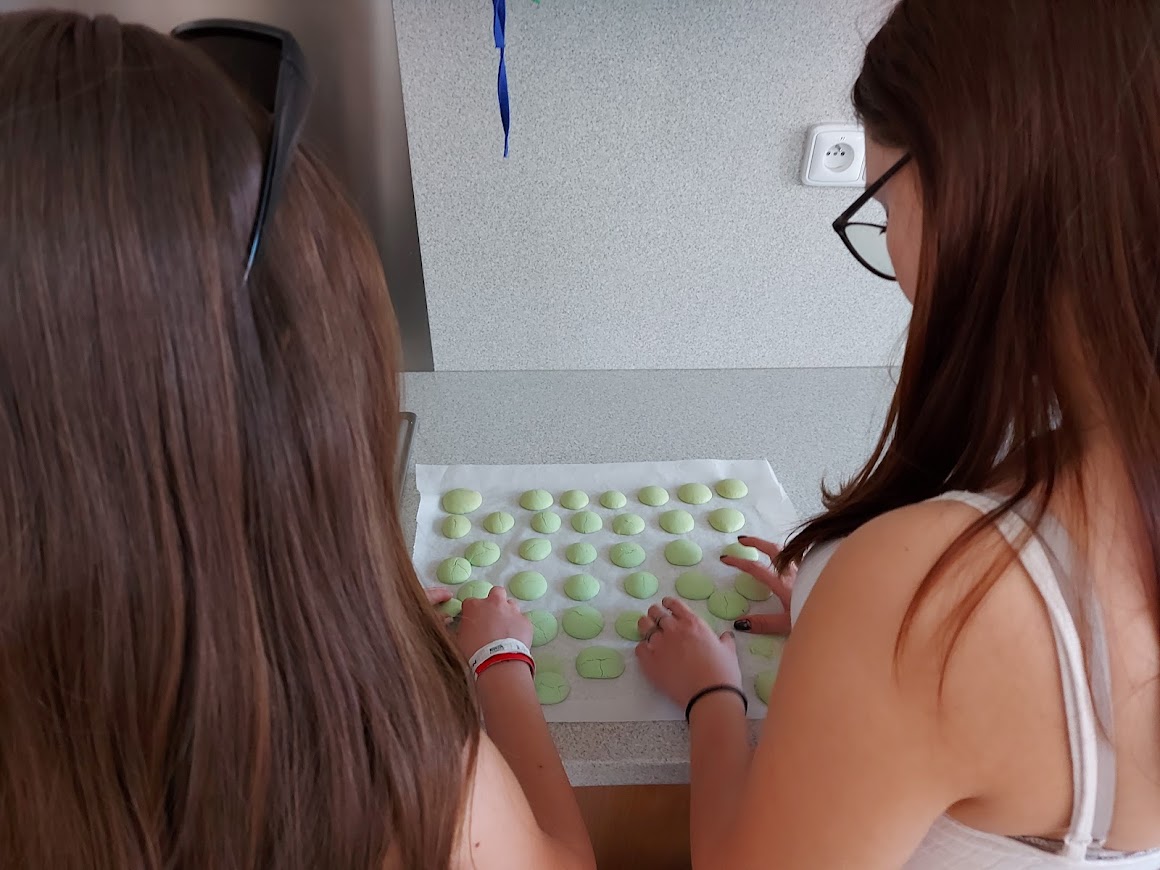 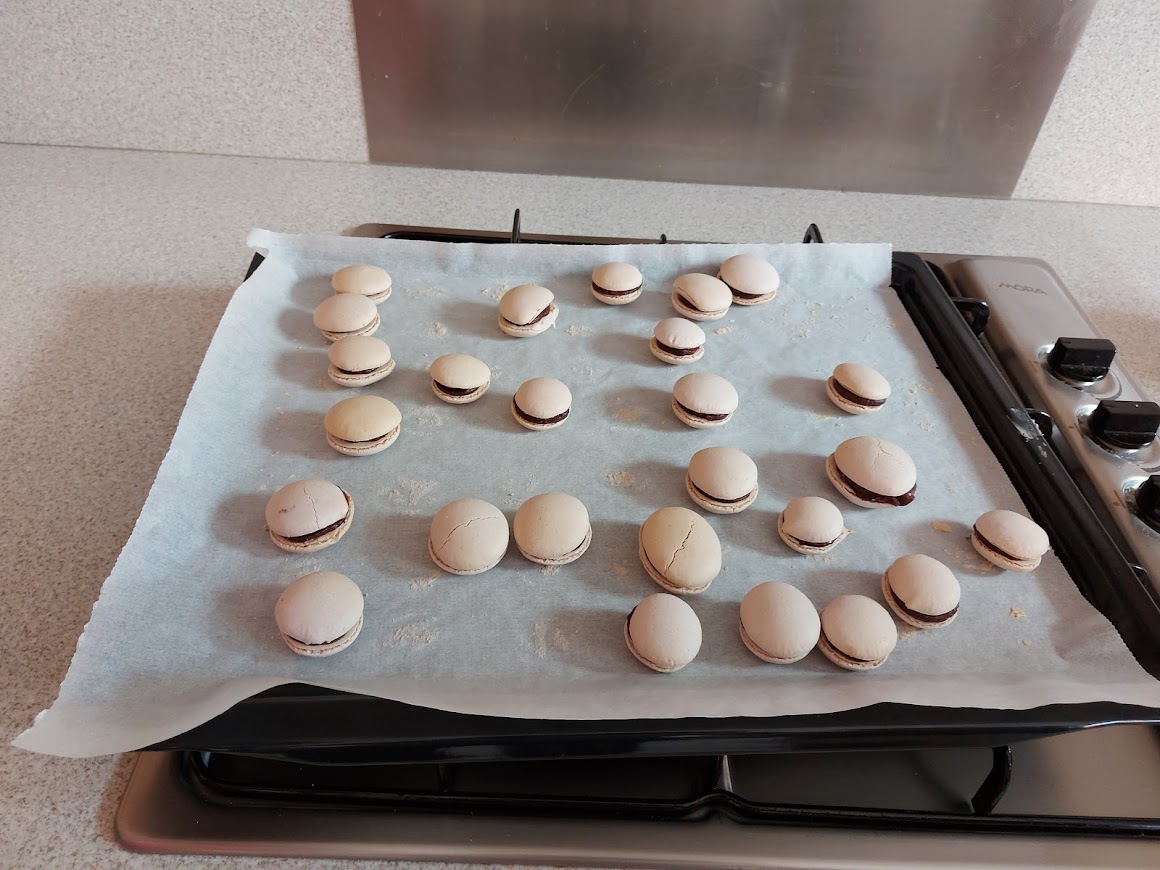 Zkoušíme péct makronky.
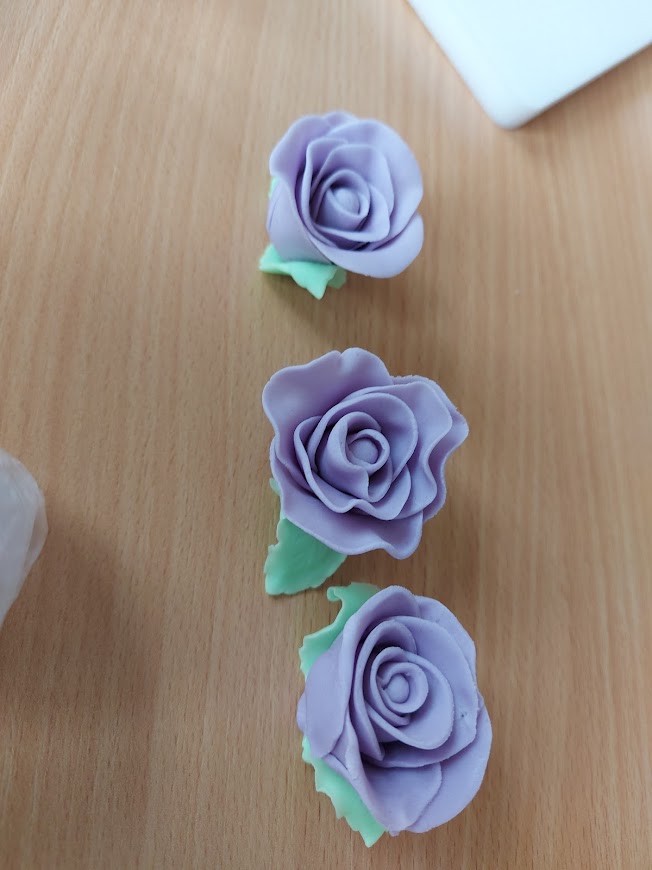 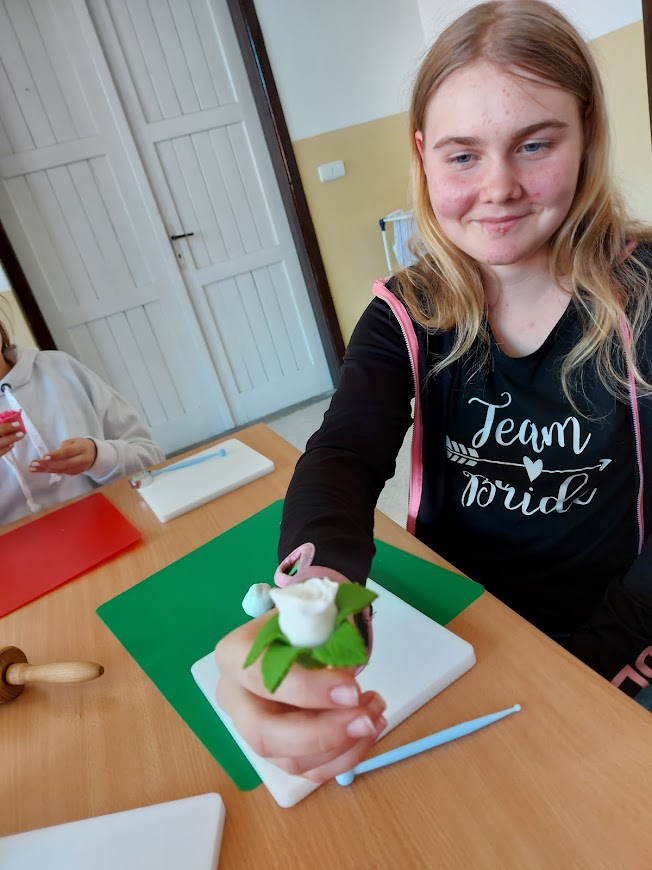 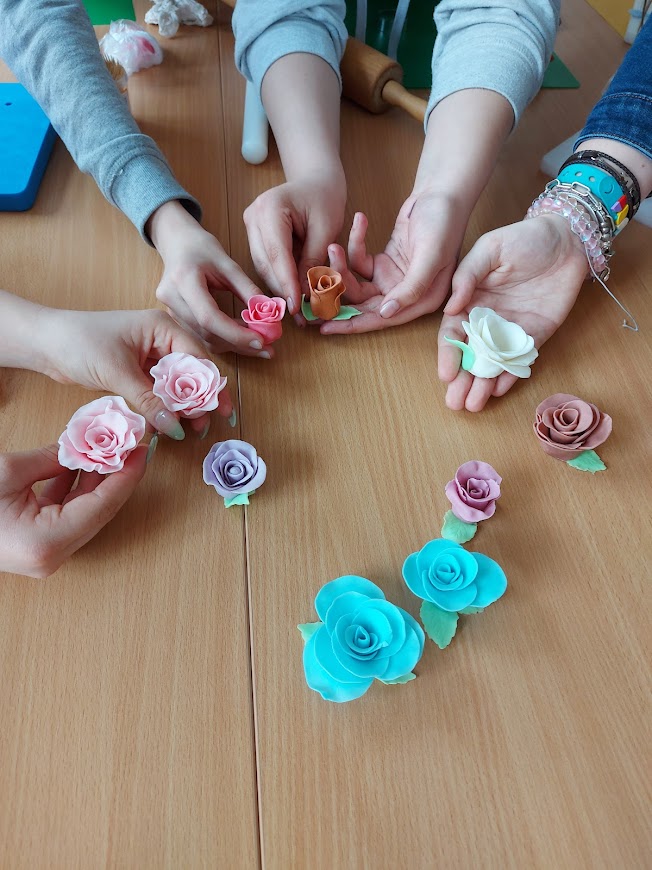 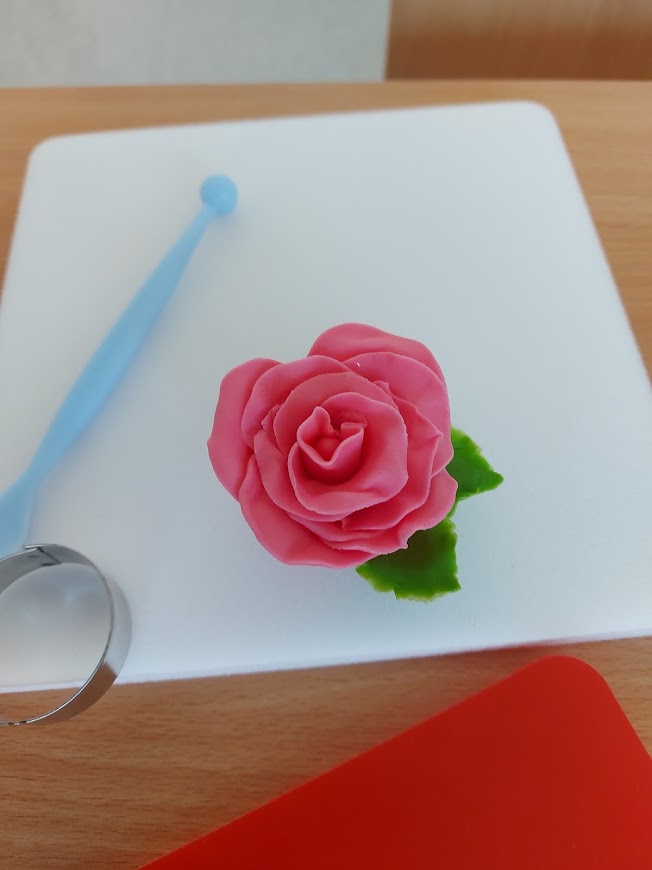 Modelace růží z cukrářské modelovací hmoty.
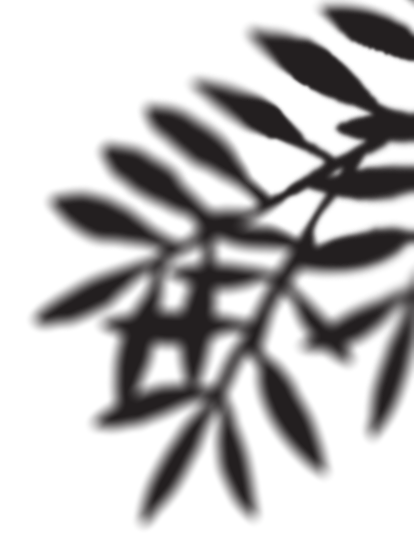 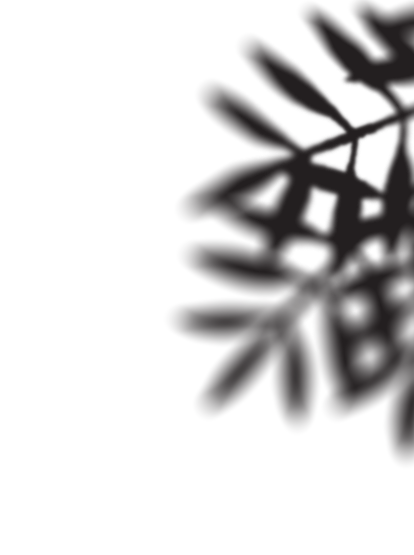 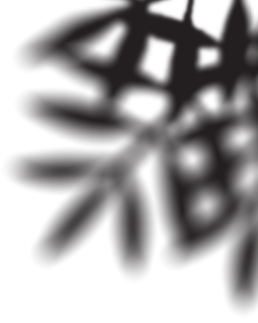 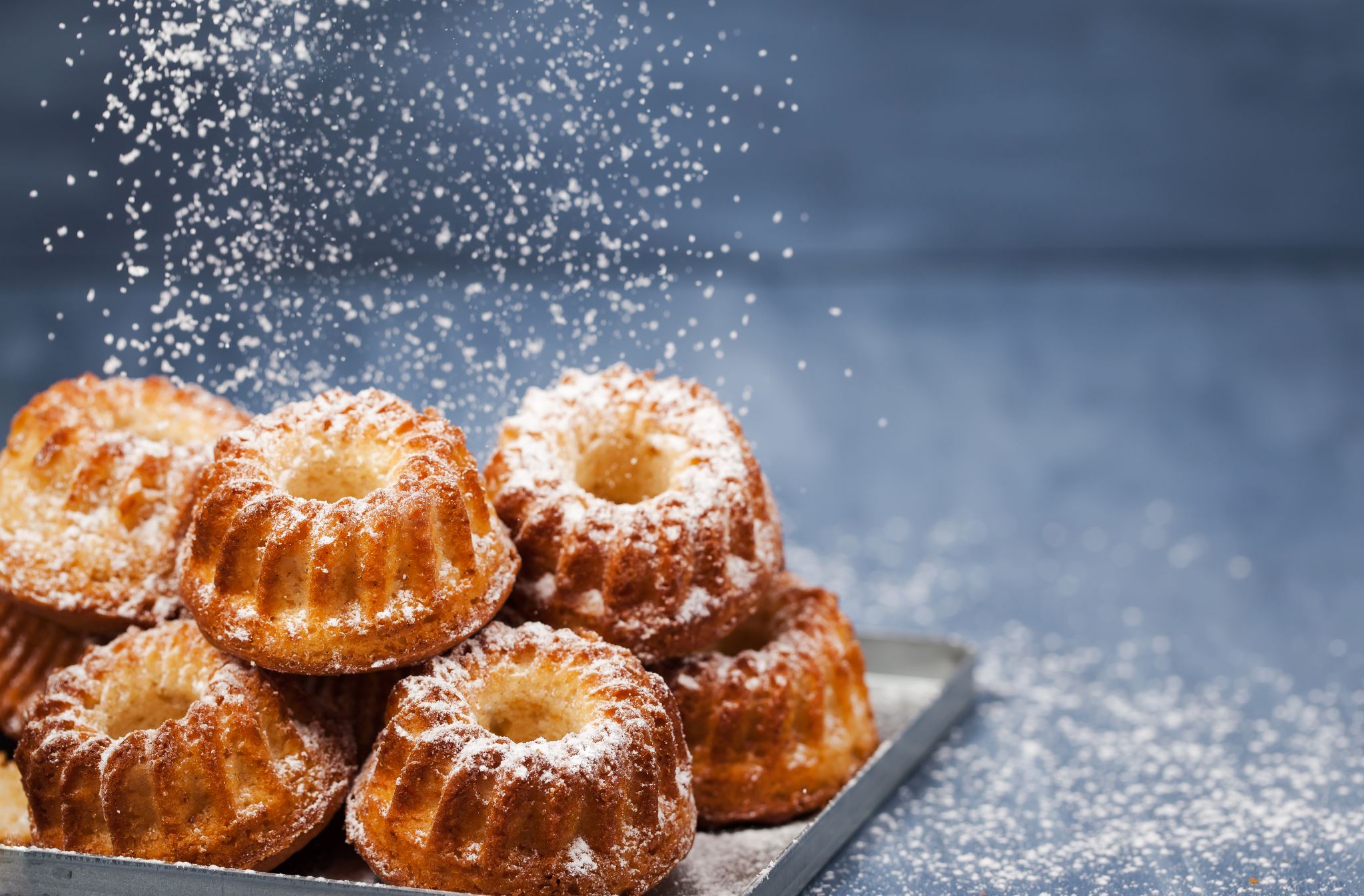 Baví tě kreslit, modelovat, zdobit? 
Máš rád/a sladké?
Rád/a pečeš? A možná ještě raději ochutnáváš?
Pak jsou základy cukrářství pro tebe to pravé.